[Speaker Notes: 在 NAS 上建立一個相對於 S3 的測試環境]
Actually...we enjoy the Object storage service every day
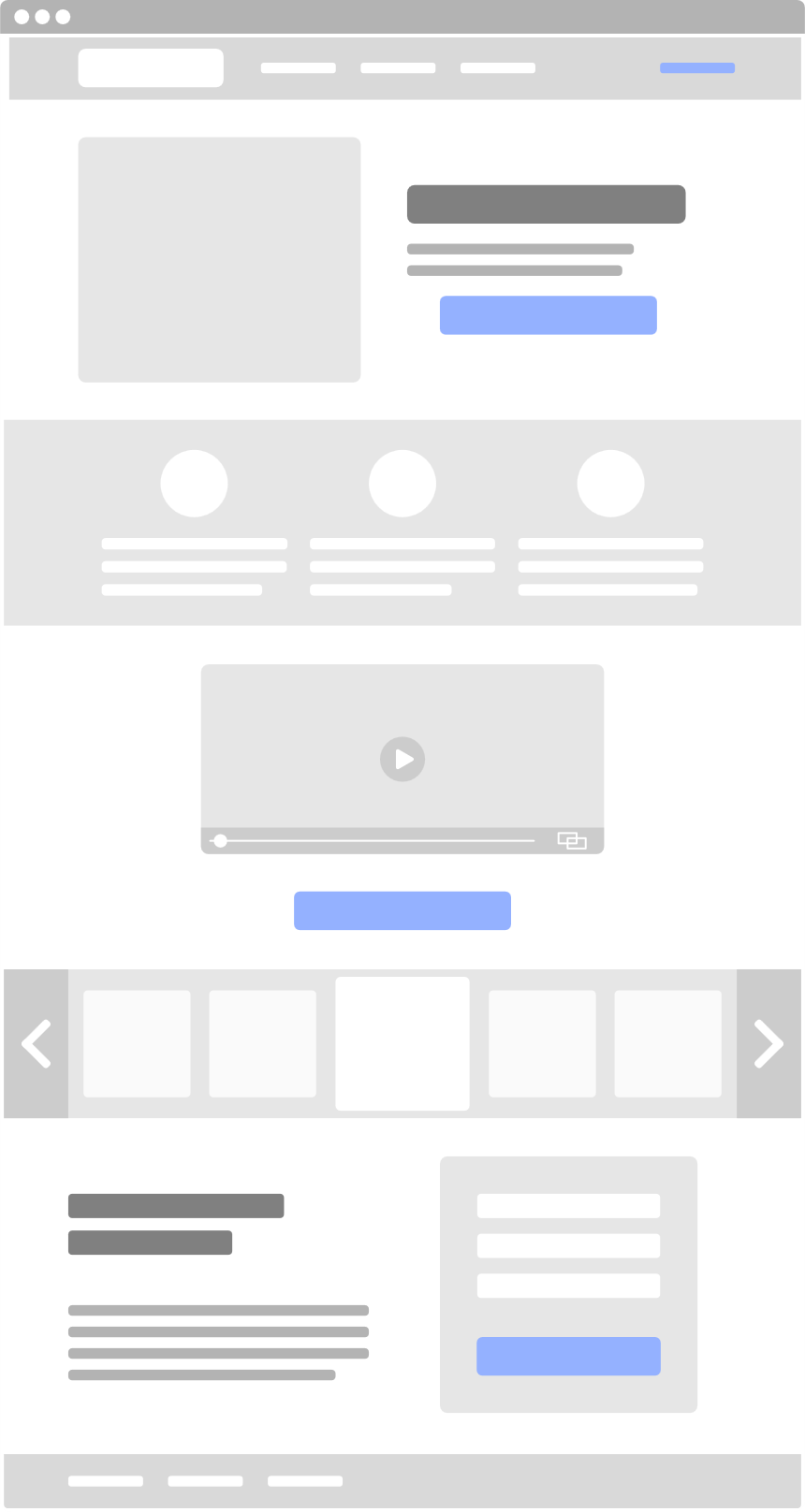 The web page information we browse every day is composed of object storage type data.The videos, and images on the webpage are all marked information, and then 
parsed by a web browser and presented as 
familiar webpage information.
Meta
Meta
Meta
Meta
Meta
[Speaker Notes: 只放一個例子]
Three categories of data storage-Block/File/Object
File
Object
Block
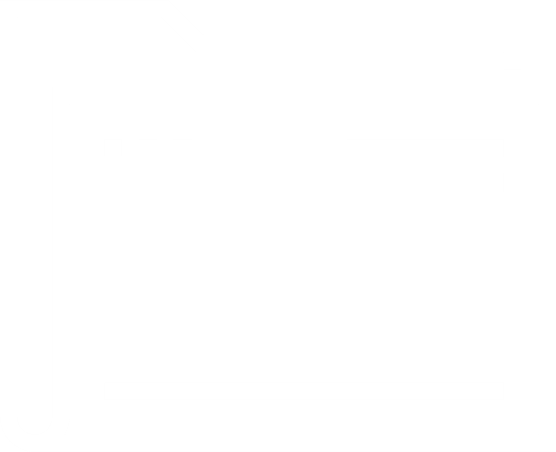 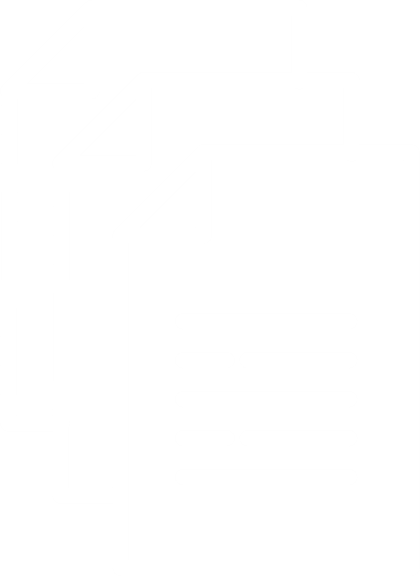 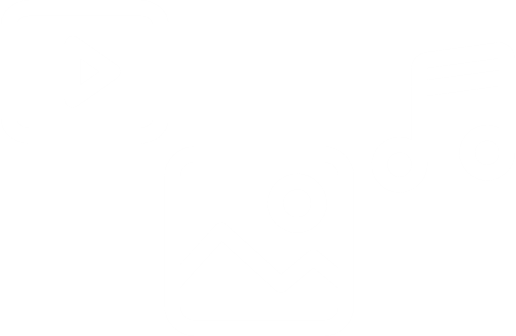 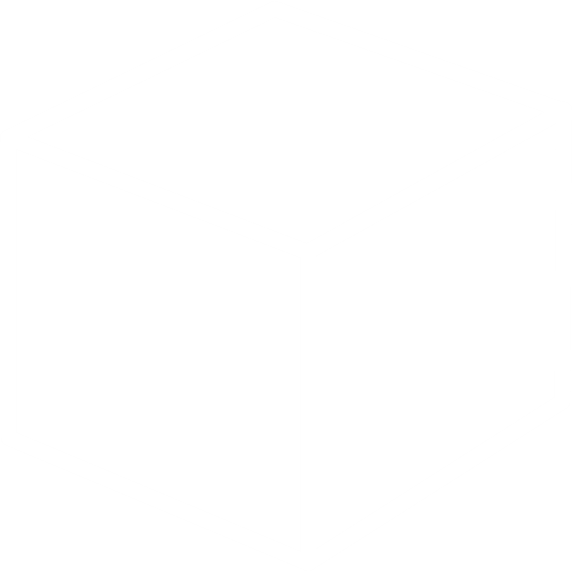 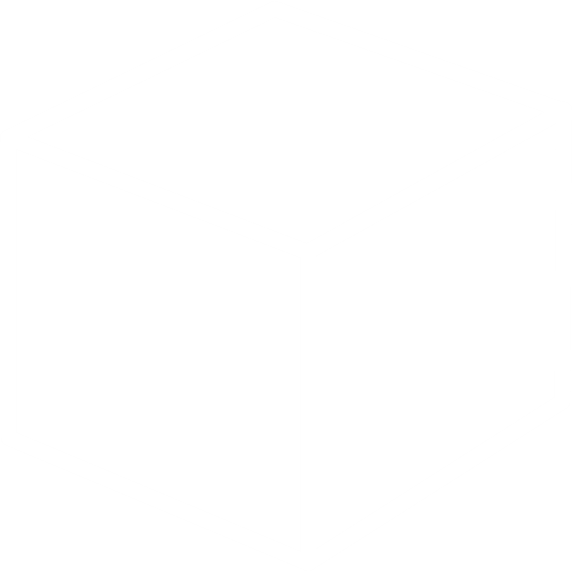 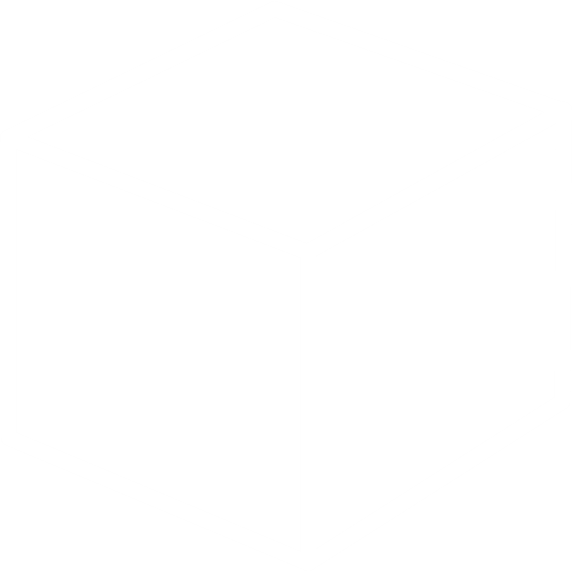 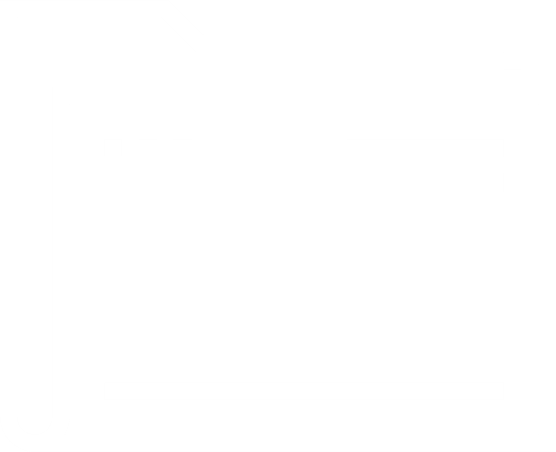 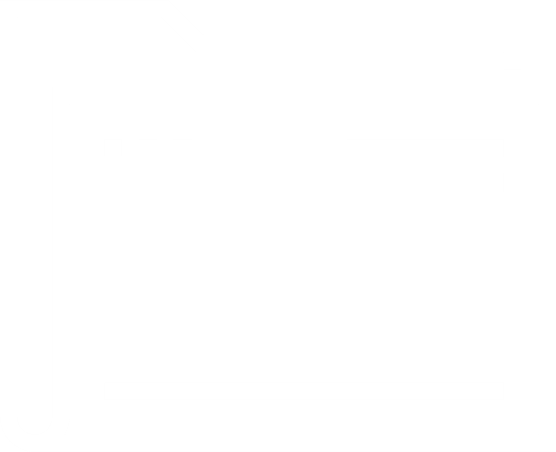 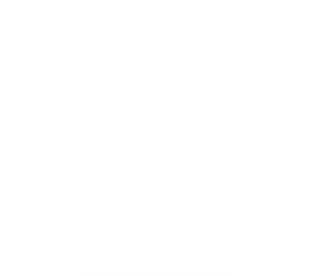 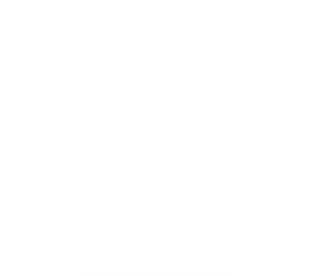 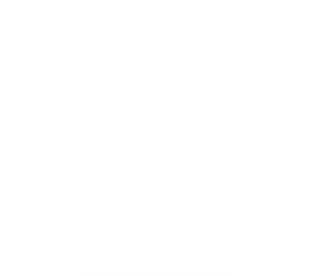 …
A
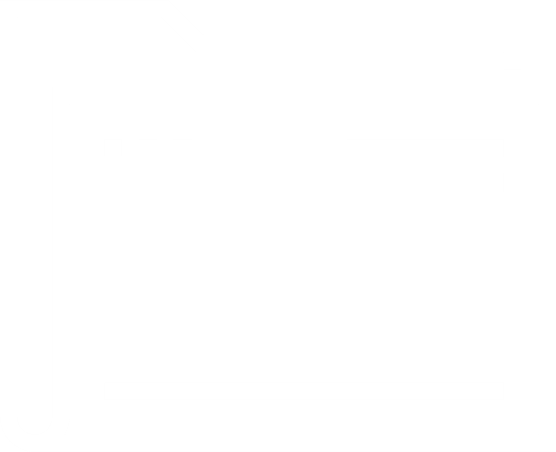 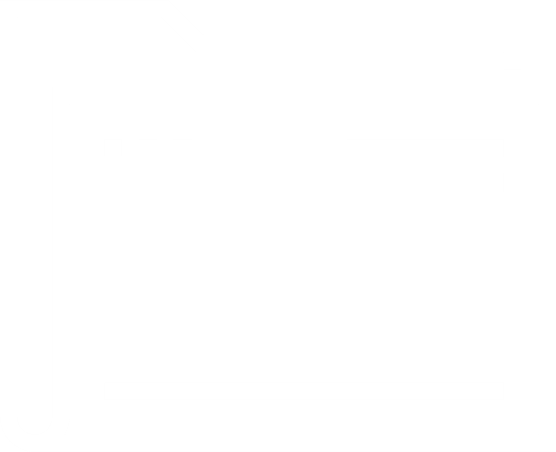 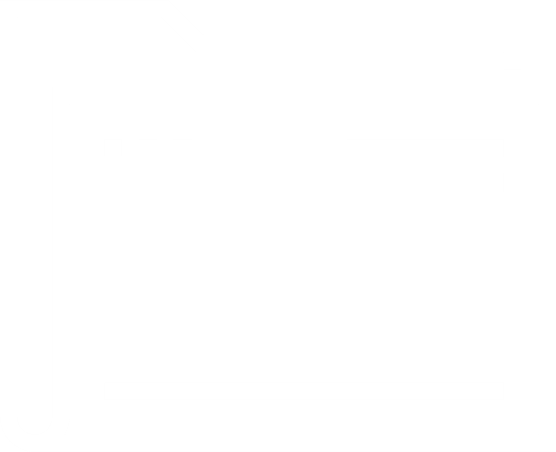 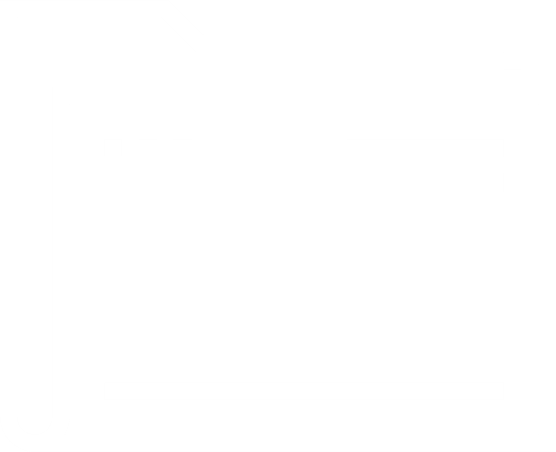 Block storage technology splits a single storage capacity into several individual instances called blocks. 
Each block is individually and has a different address, it can be formatted using its own data transfer protocol and operating system, so you can enjoy complete configuration capabilities.
File storage is the main technology used by the direct storage system and the network attached storage system. If a file storage device is used, the data will be arranged on the server side in exactly the same format that the client sees. 
The last thing I saw was a hierarchical file structure from top to bottom.
Object storage obtains each piece of data and assigns it as an object. 
The data is stored in a separate Bucket, not files in a folder, and is combined with Matadata and Key to form a storage pool.
[Speaker Notes: 麻煩請修改表格並提供表格內的文字]
Features of different storage systems
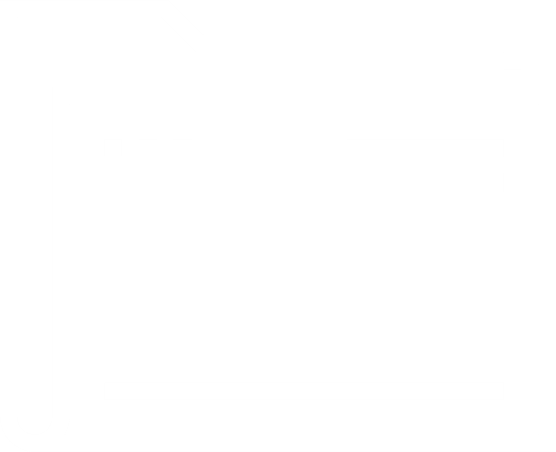 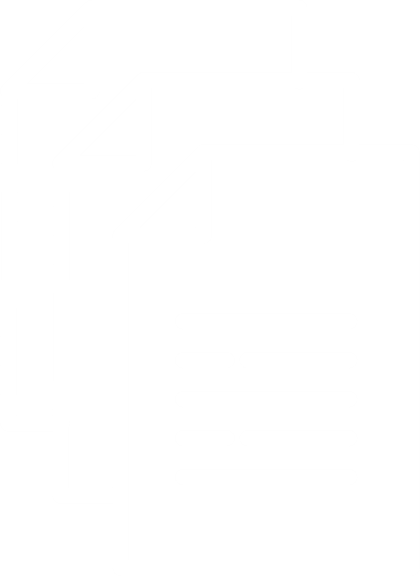 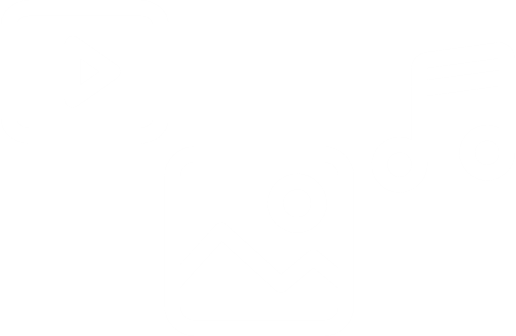 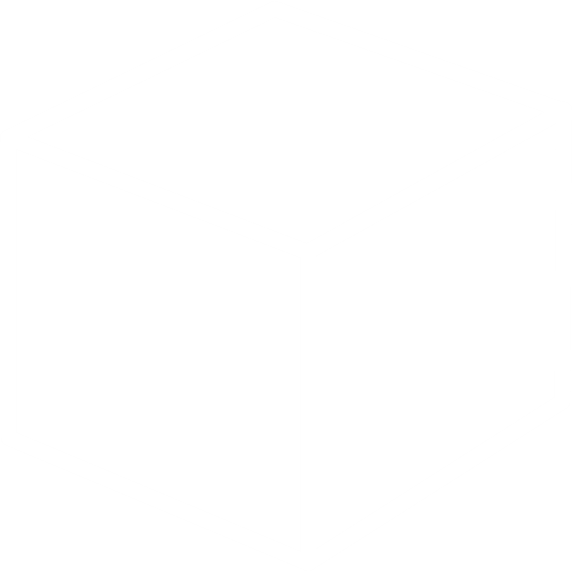 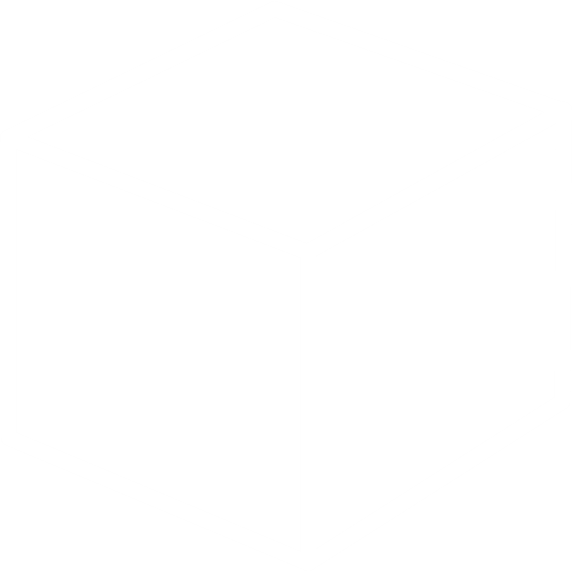 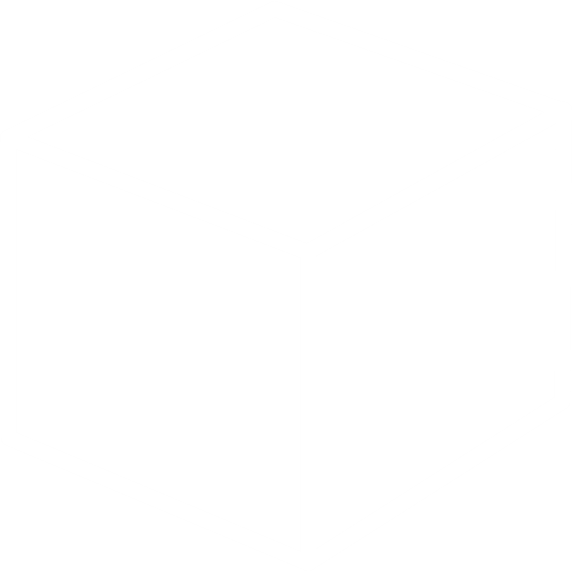 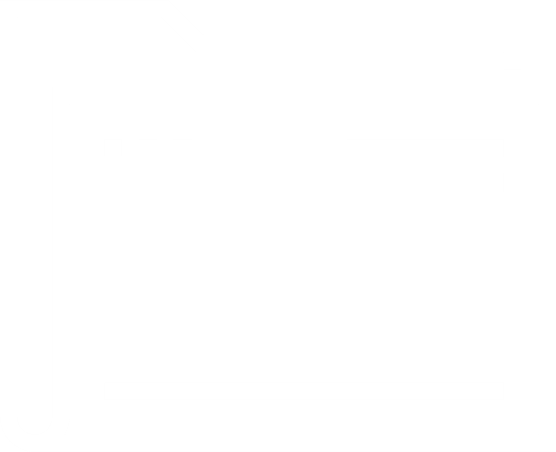 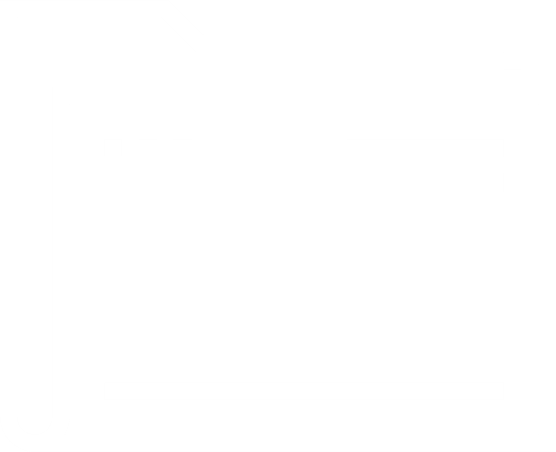 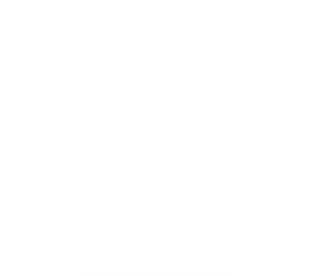 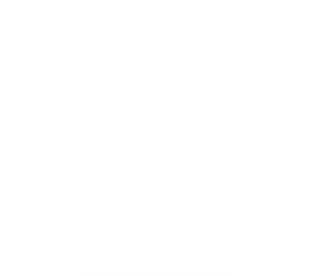 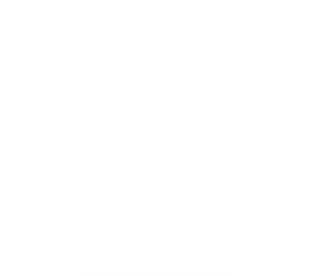 …
A
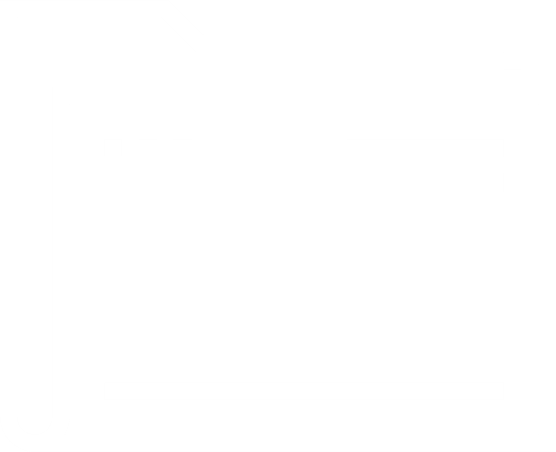 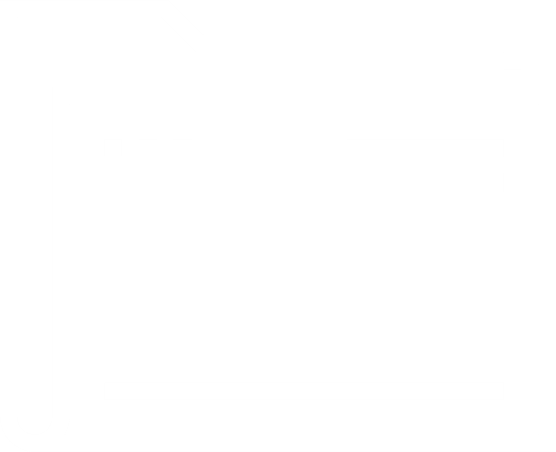 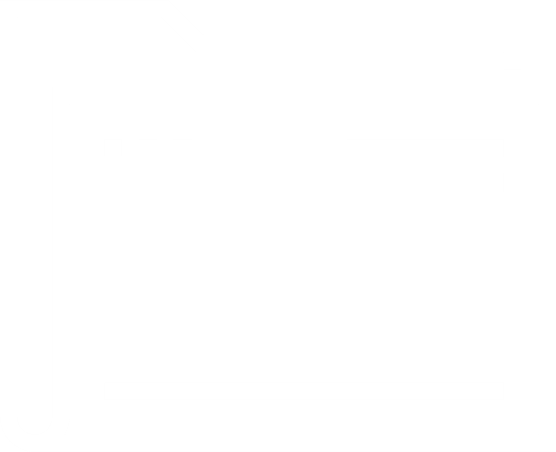 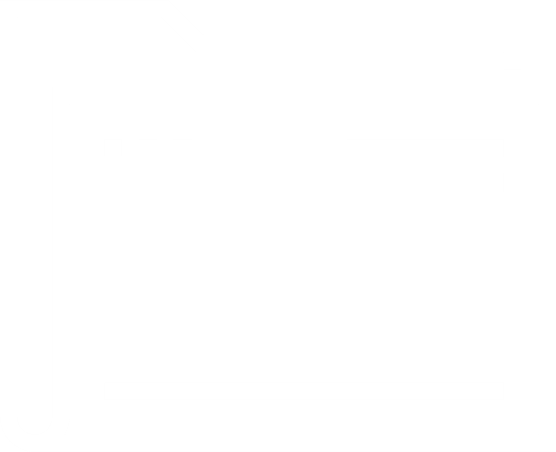 QuObjects allows NAS files to be instantly accessed through S3
Object storage shows a "bucket", you can put "Object" in the "bucket". The unique identifier (UID) of the object. 
Servers and users do not need to know the physical address of the data, they can also find it through it 
To the object. The following line is an example of the address of an object:
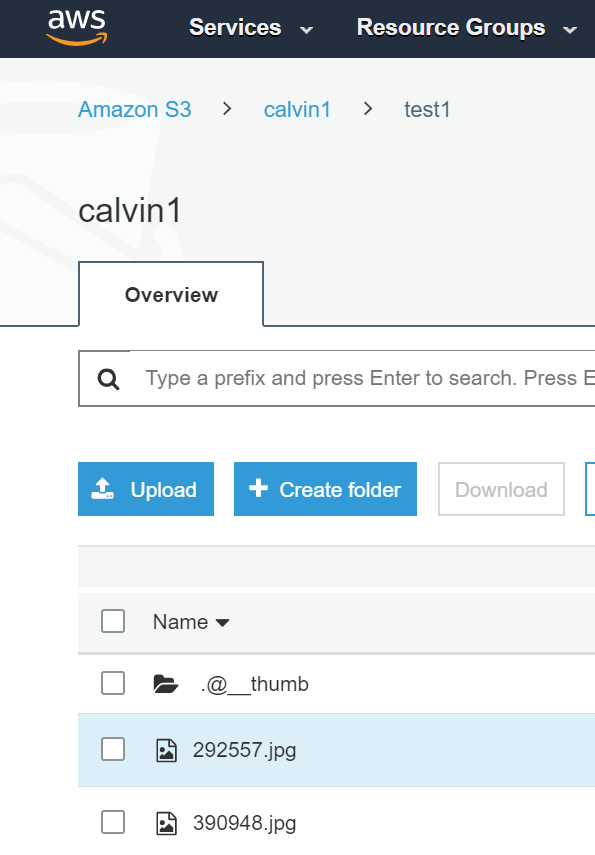 bucket
Folder
File name
Cloud service provider
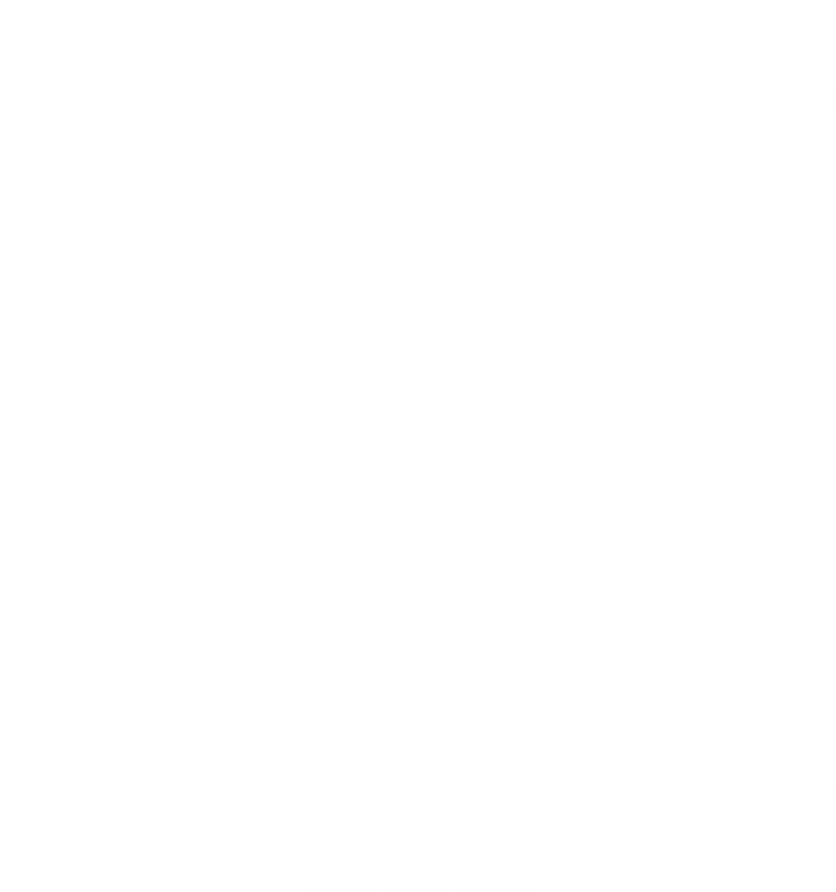 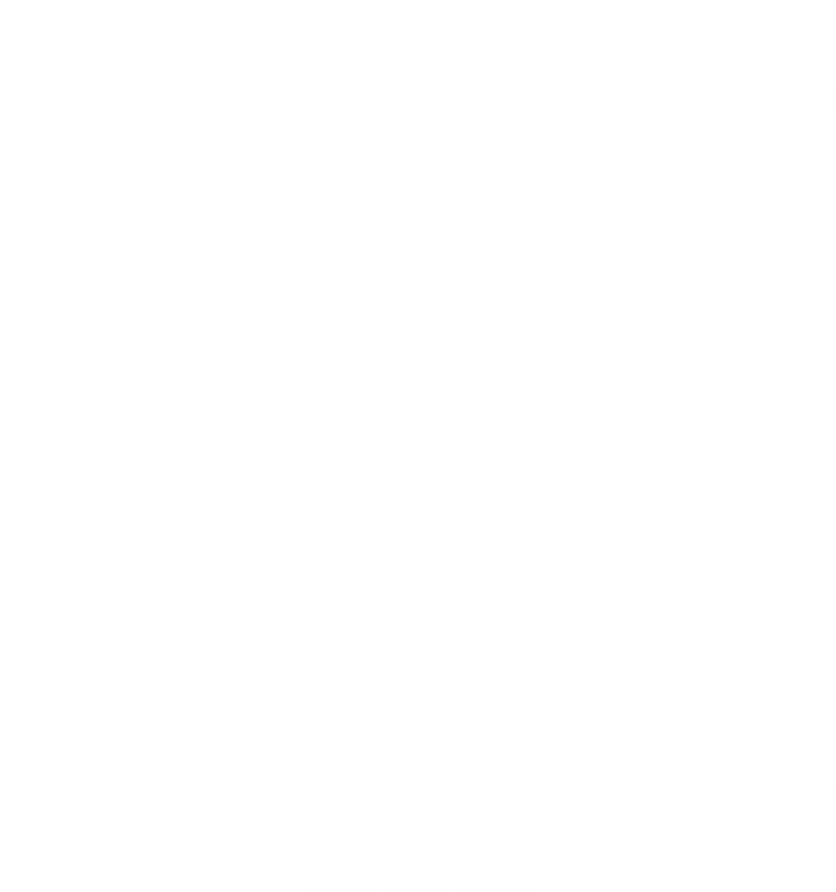 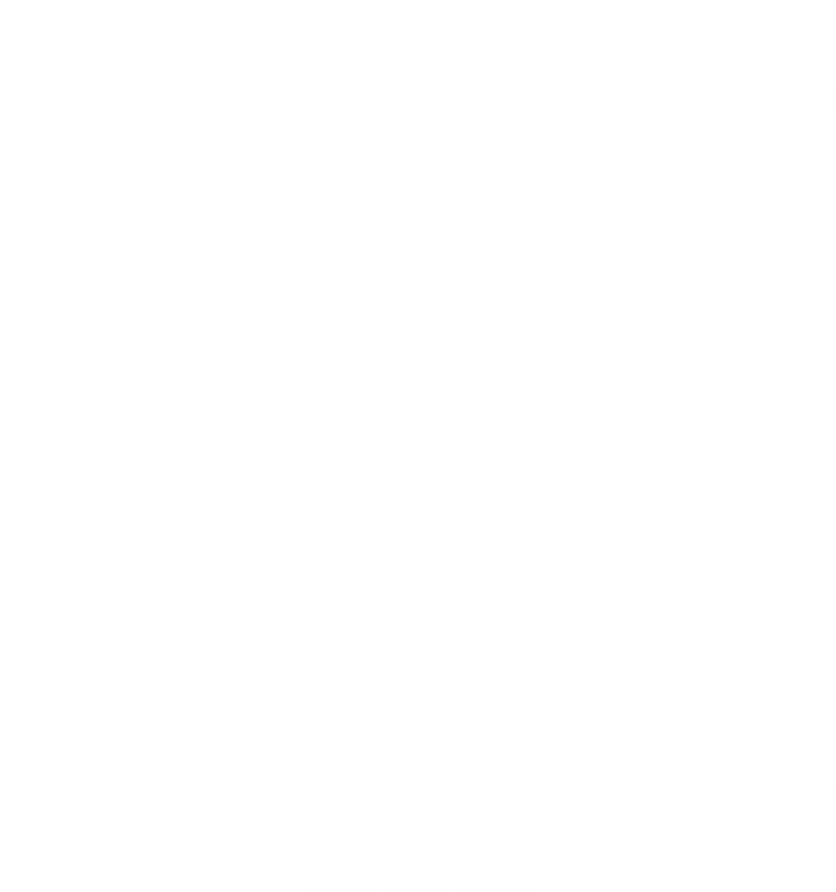 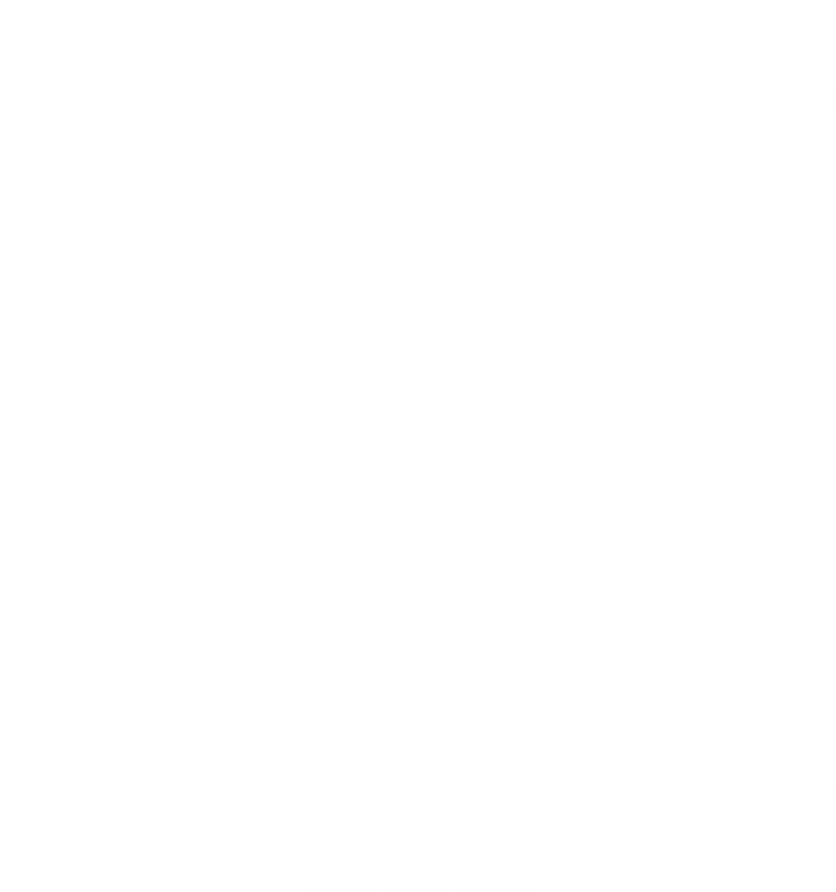 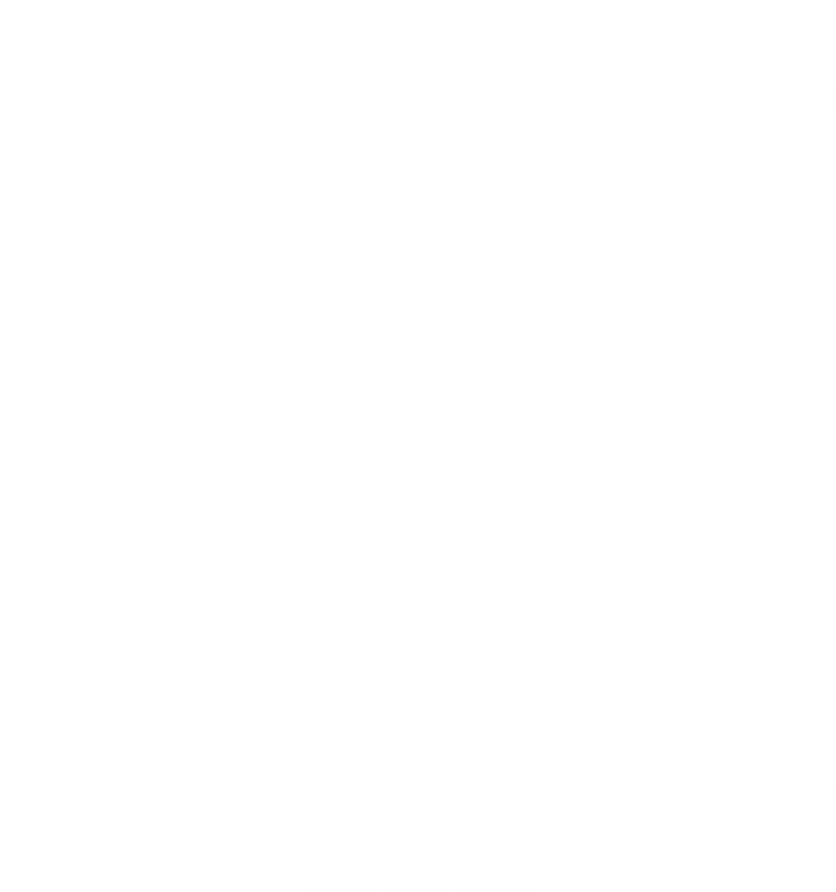 bucket
bucket
bucket
bucket
bucket
Object
Object
Object
Key
Object
Object
Object
Data
Object
Object
Metadata
Object
Object
Object storage market analysis from IDC 2018
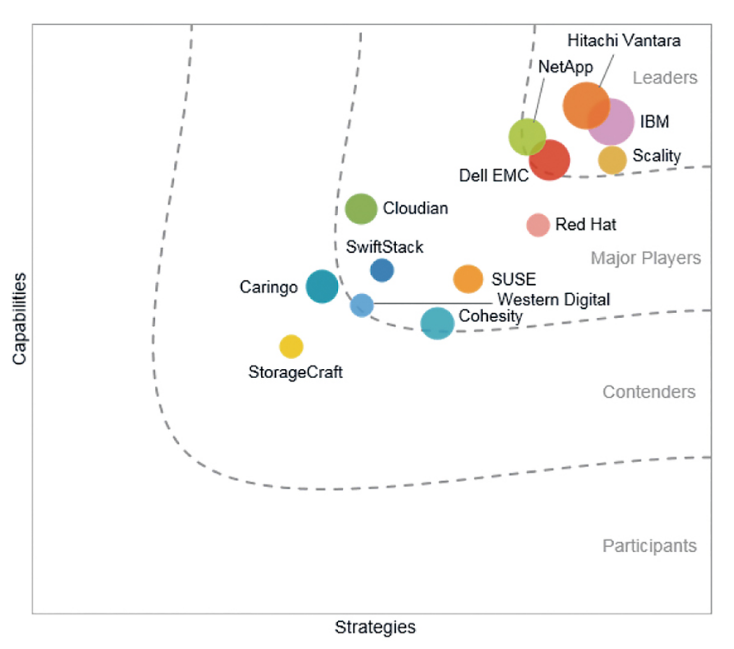 According to IDC surveyed nearly 500 data, more than half of the respondents have adopted the object storage plan, reason​​
​
1. The current storage resource equipment has been complicated to manage.​​
​
2.They worry about the continuous rapid growth of unstructured data in enterprises and organizations.​
IDC also predicts that in the "file and object storage market", object storage will have the greatest growth potential,and will have a 5-year compounding rate of nearly 10% (9.5%).
Reference source：https://www.netadmin.com.tw/netadmin/zh-tw/feature/D51668E3D947462A96329727934E7463
Before web services on-line, you might consider…
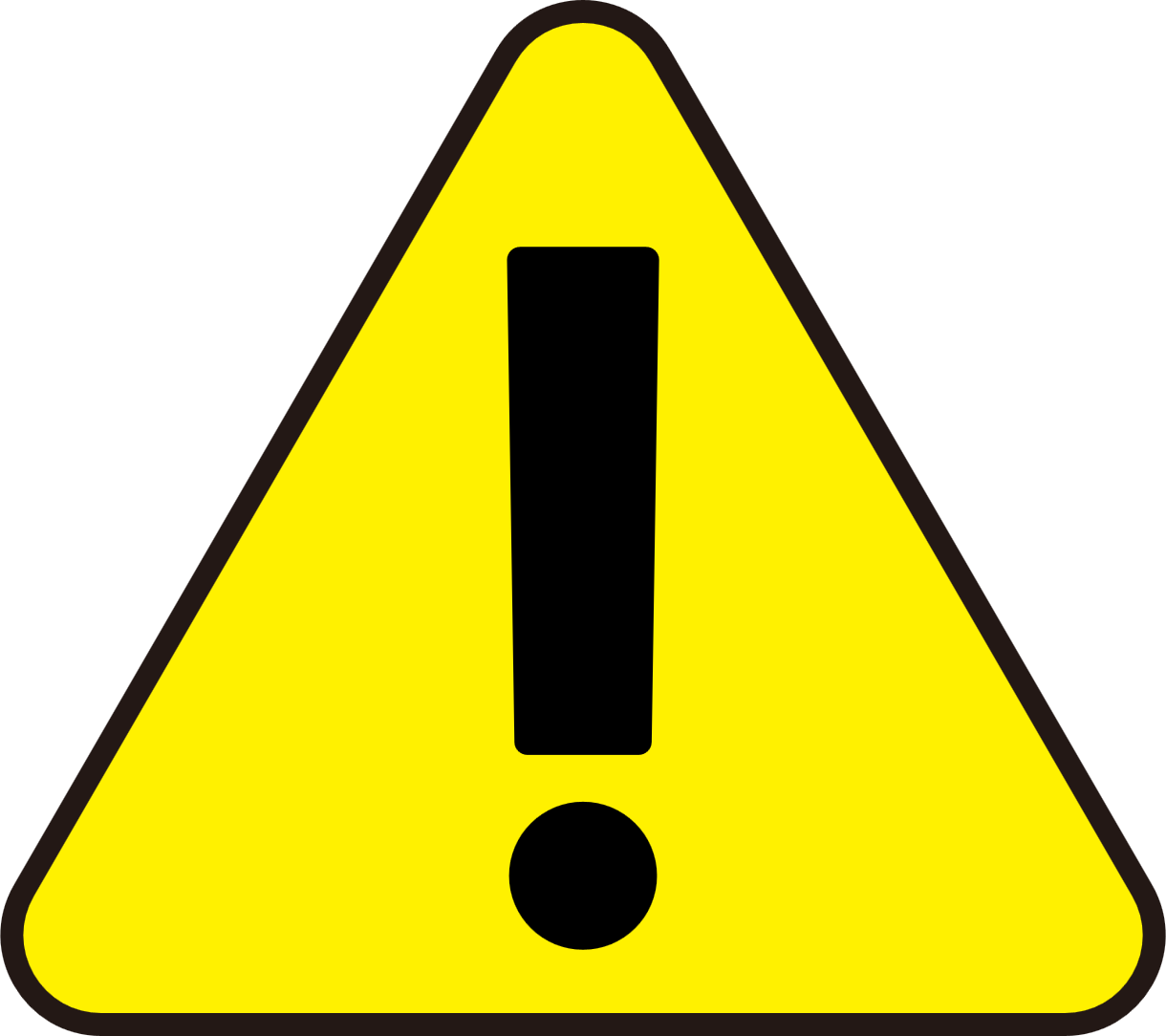 Alpha site 
Service test
Debug / coding
Service Online
R&D Coding
Service system design
I am the PM, and I hope to simulate the use of the service after it online.
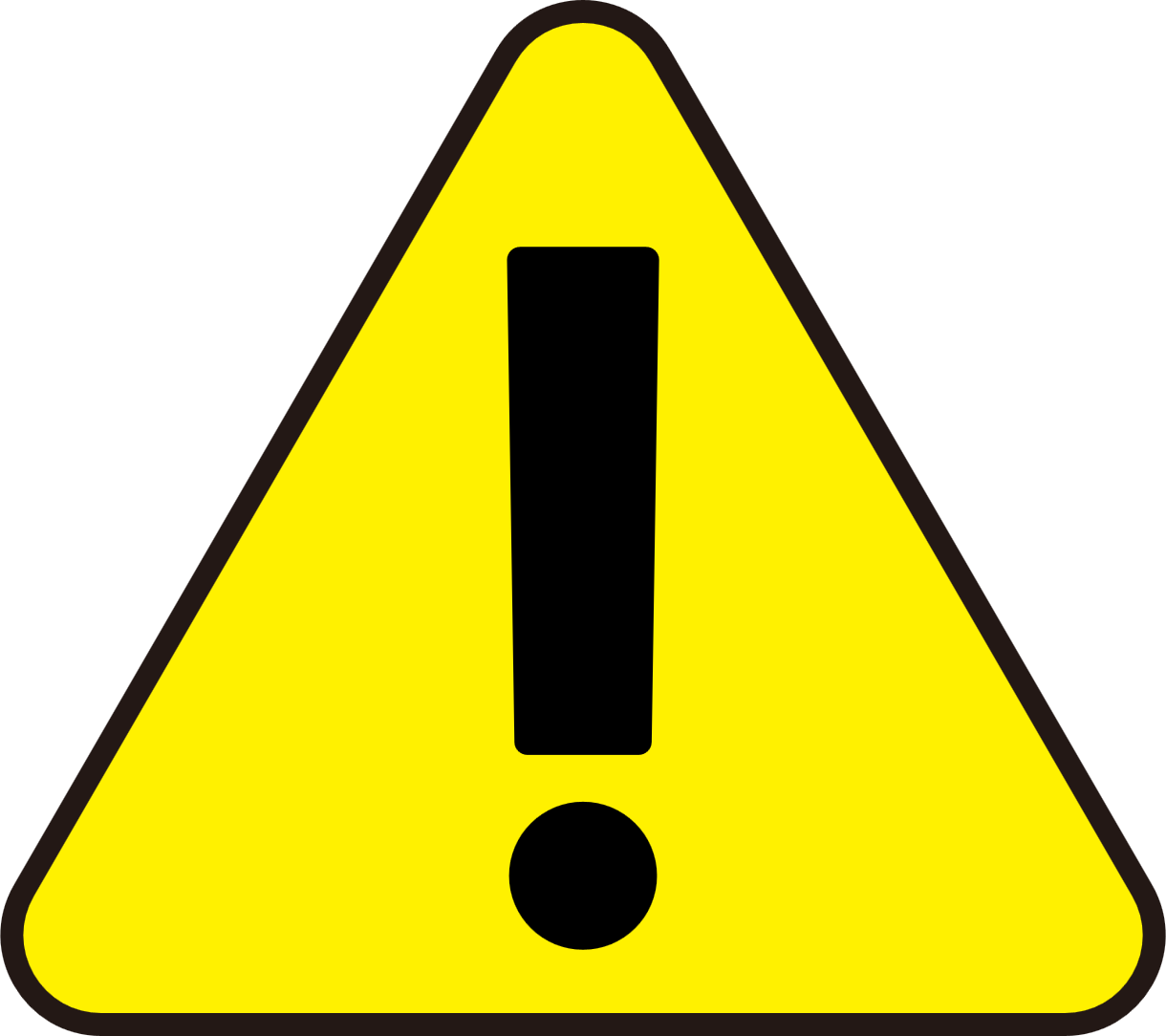 I am a company IT, and I don't want RD Object Service access to the company's main private cloud server.
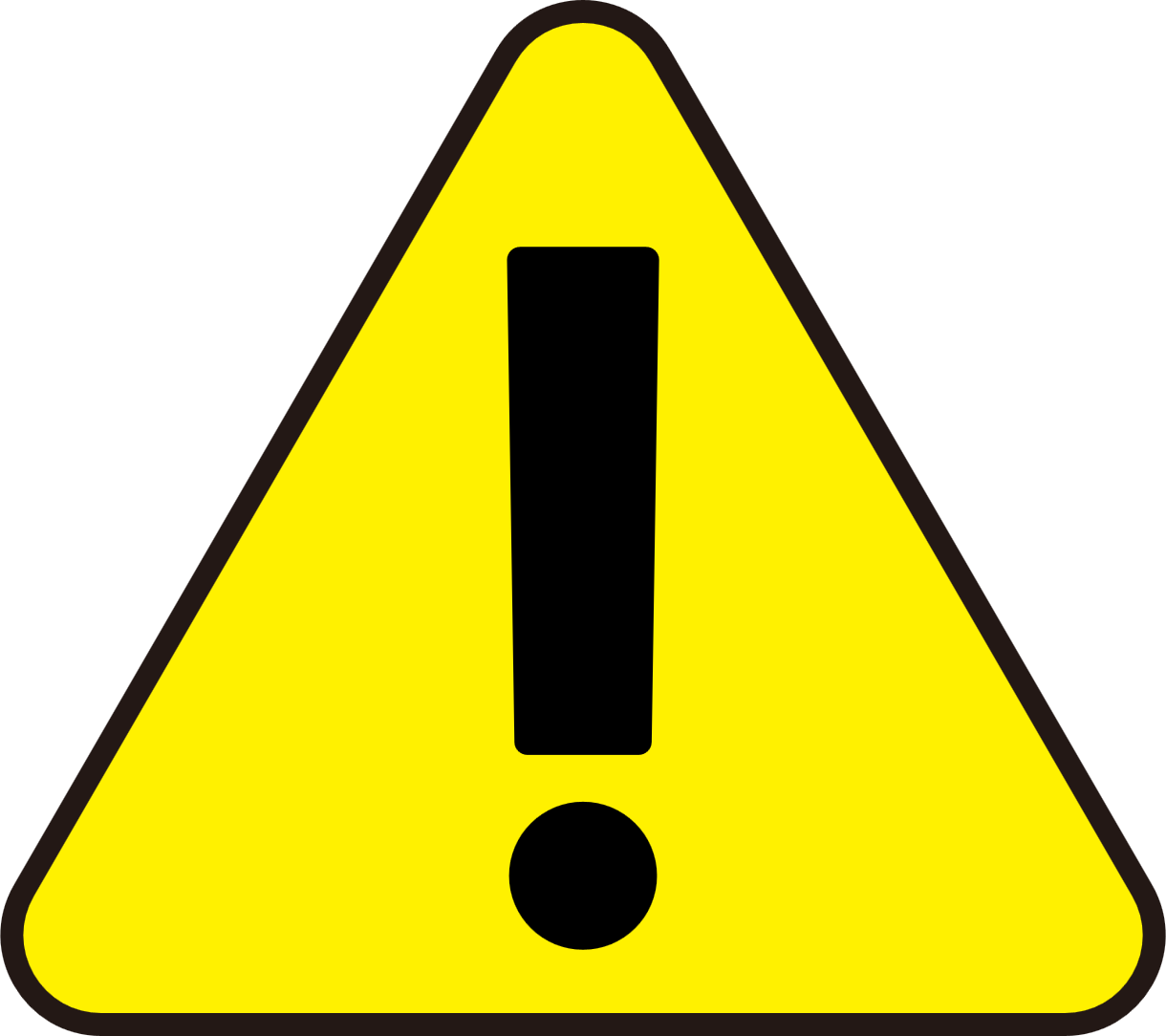 I’m RD, I’m setting up a service by myself and transmitting data using S3 protocol. I need to verify and test the storage device.
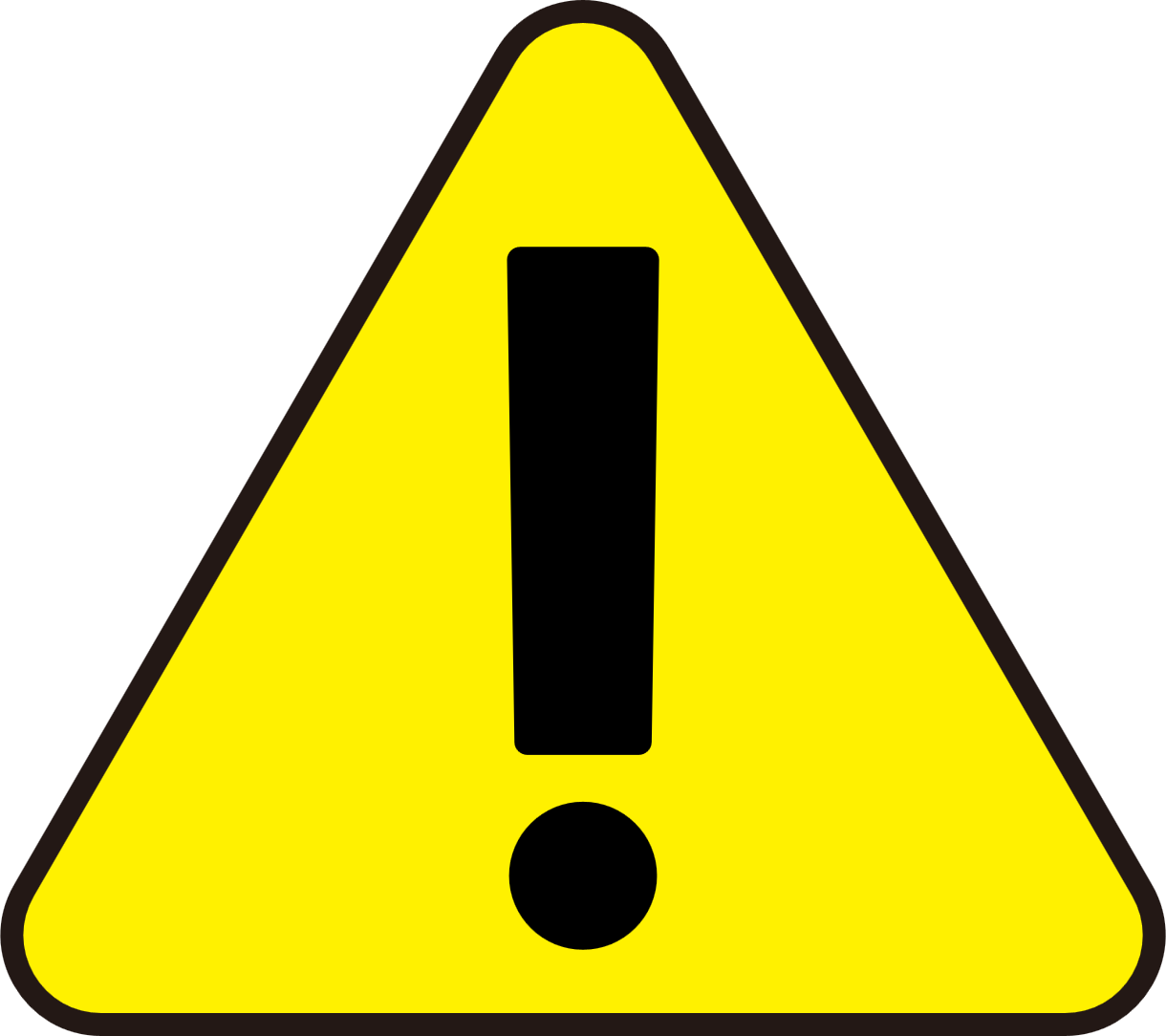 I’m RD, I have a lot of data stored in the NAS, but my service can only be transmitted through the S3 interface.
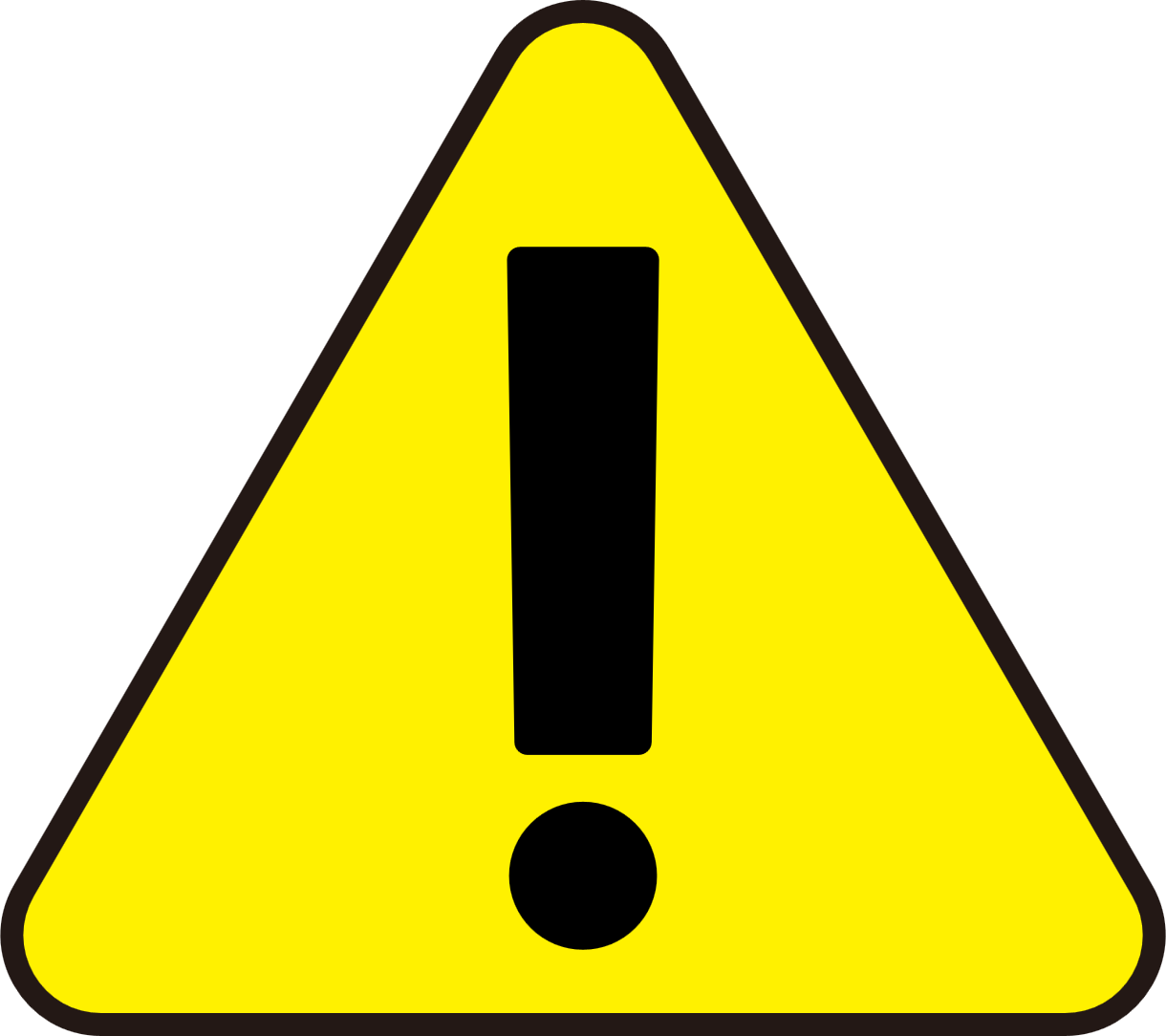 QuObject turns your NAS into a test server for object service development
Alpha site ​
Service test​
Debug / coding​
Service Online​
R&D Coding
Service system design​
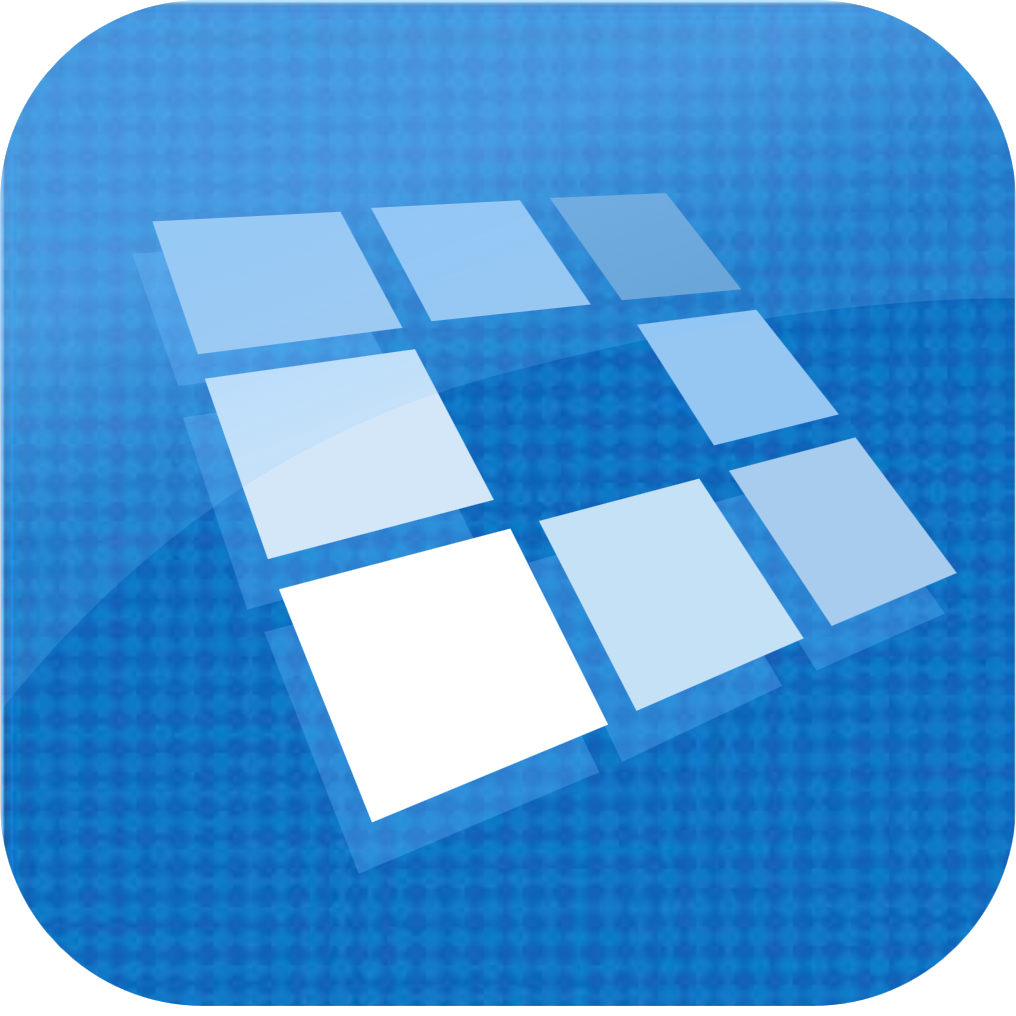 QuObjects  object storage benefits​
Before actually deploying services to the cloud, NAS is your best development environment.​
Directly connect to the file manager for management, and a NAS completes the service test and goes online.​
The service of the S3 transmission protocol can be quickly deployed by changing the IP configuration and completed immediately.​
You can use QNAP NAS stand-alone object storage test; you can also do NAS backup.​
Current status of software engineers developing object services​
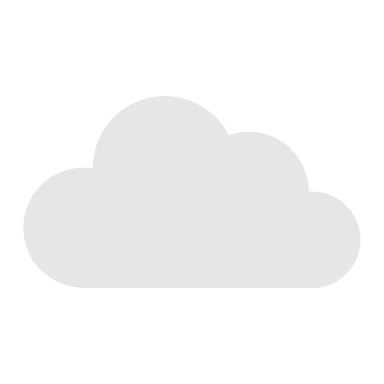 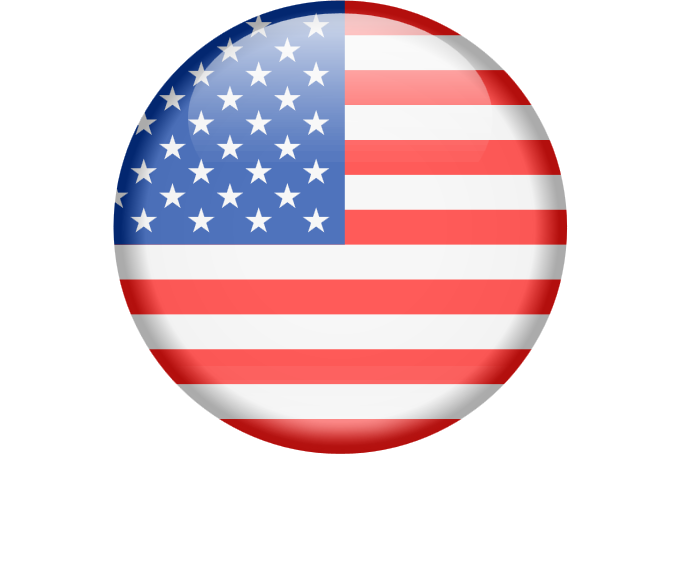 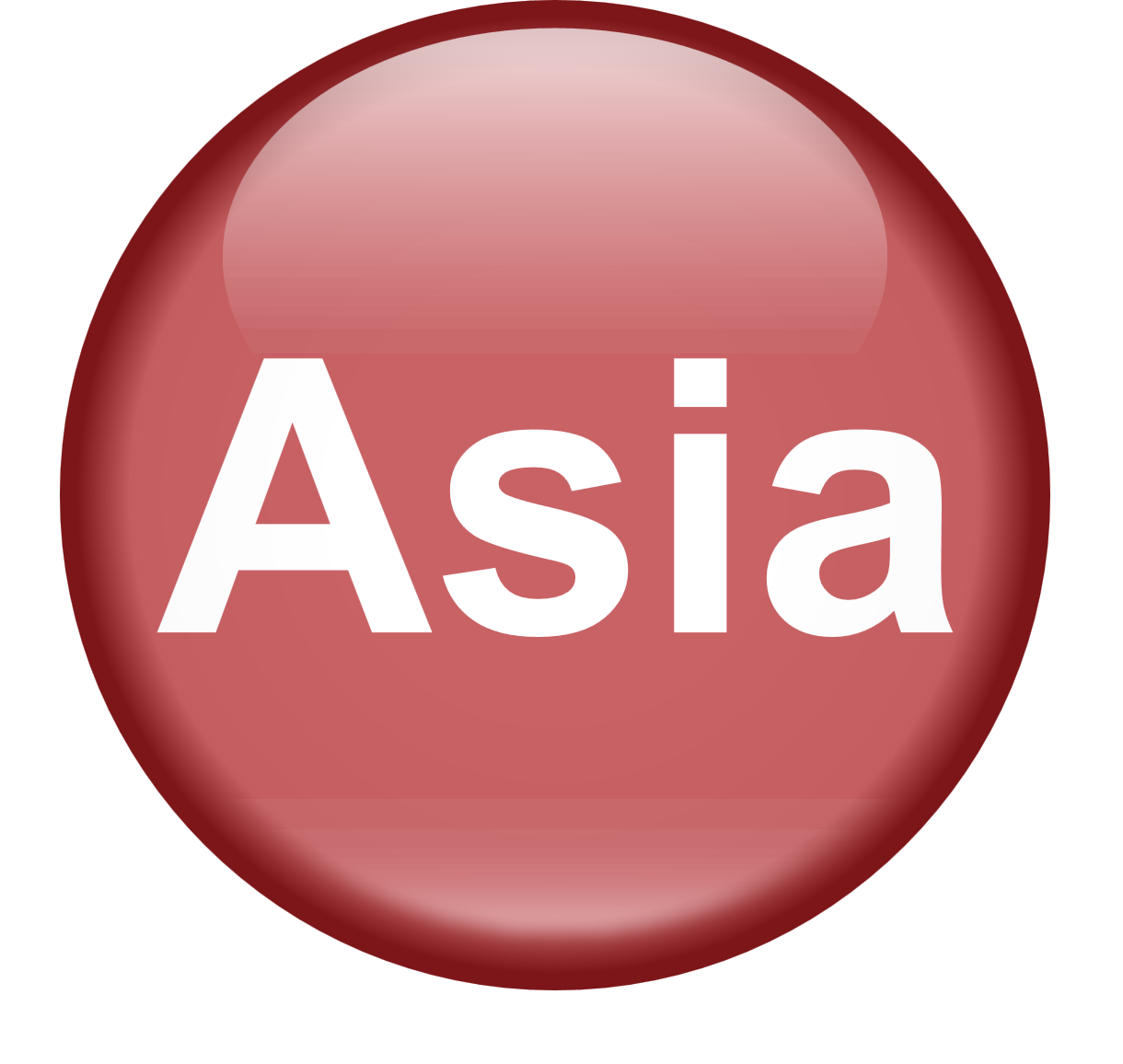 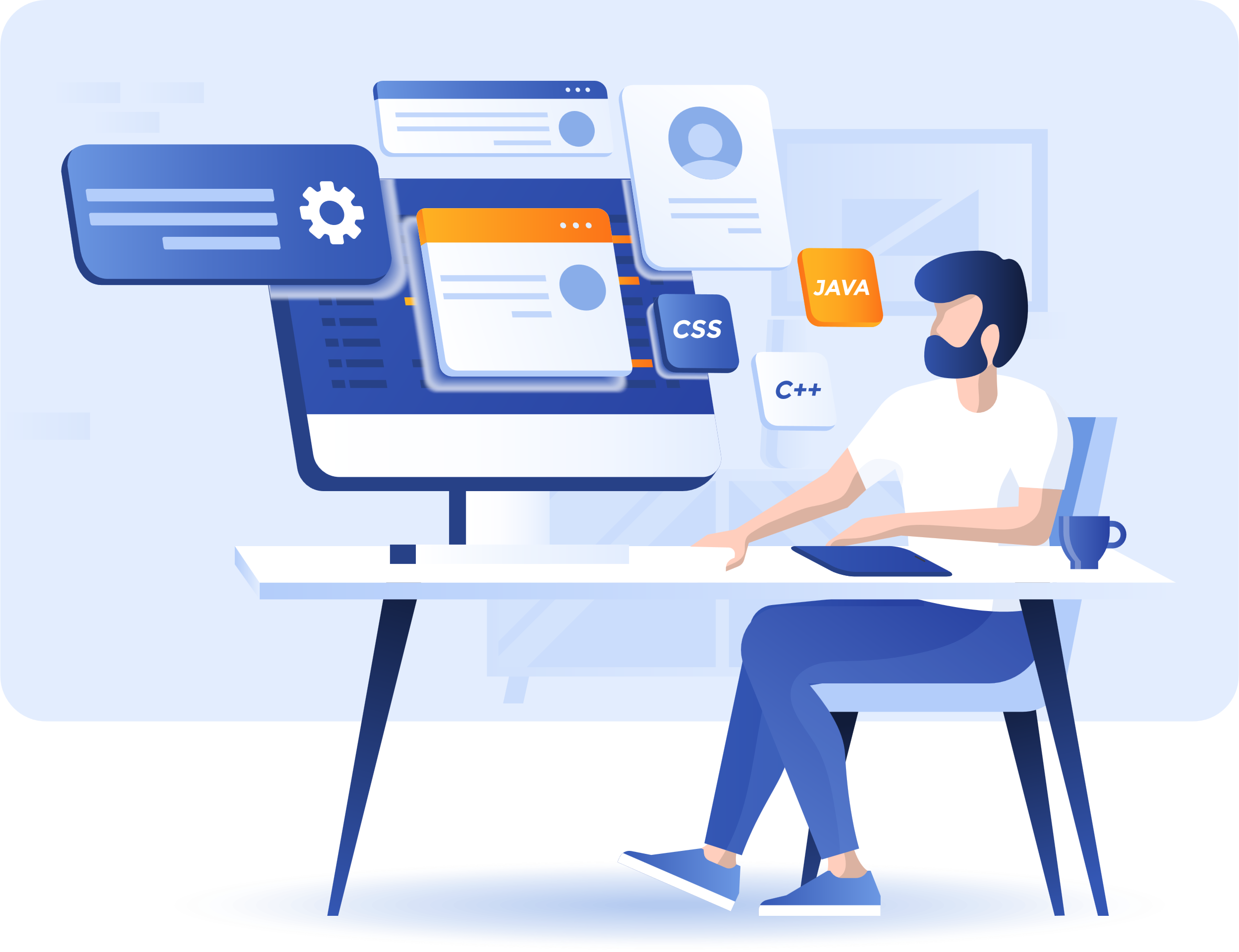 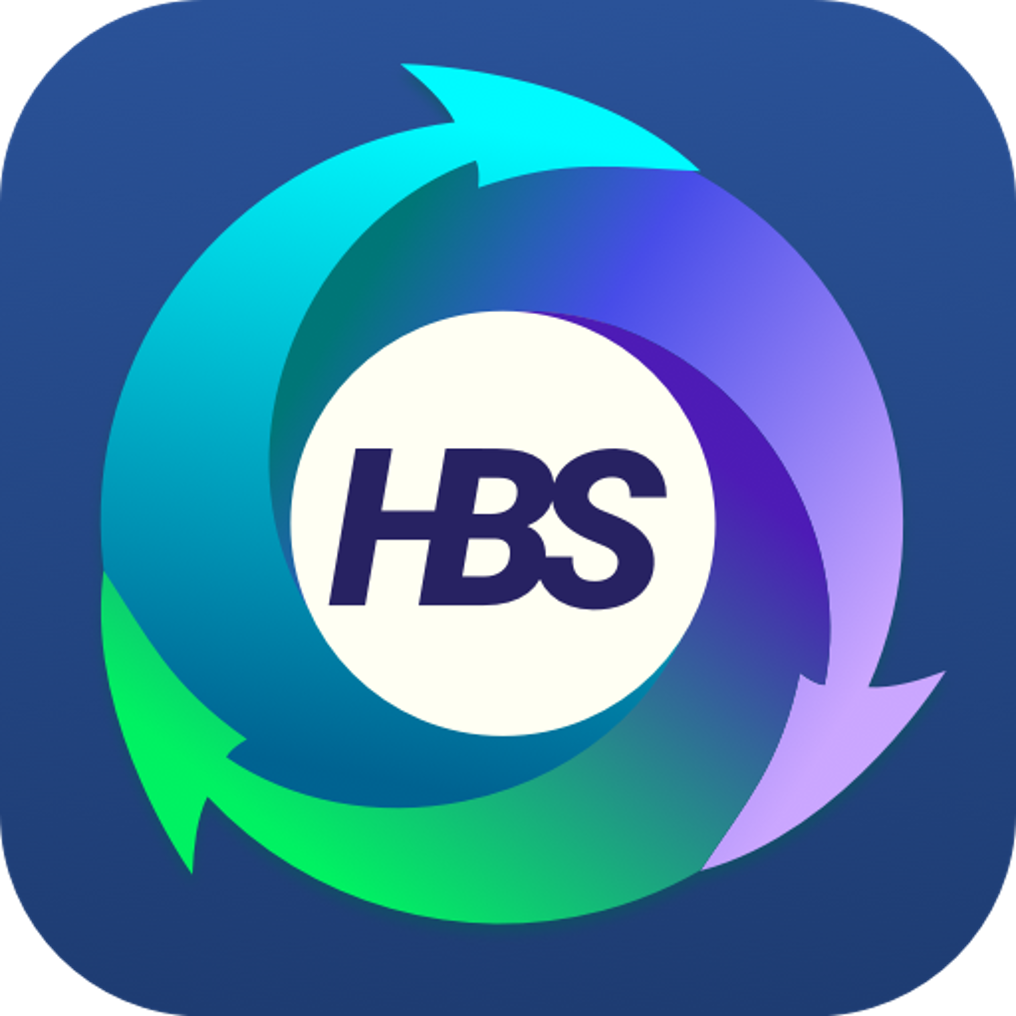 Cross-regional slow connection.​
There will be charges for using cloud connection​
NAS can only be used for cloud backup
HBS - Backup solution
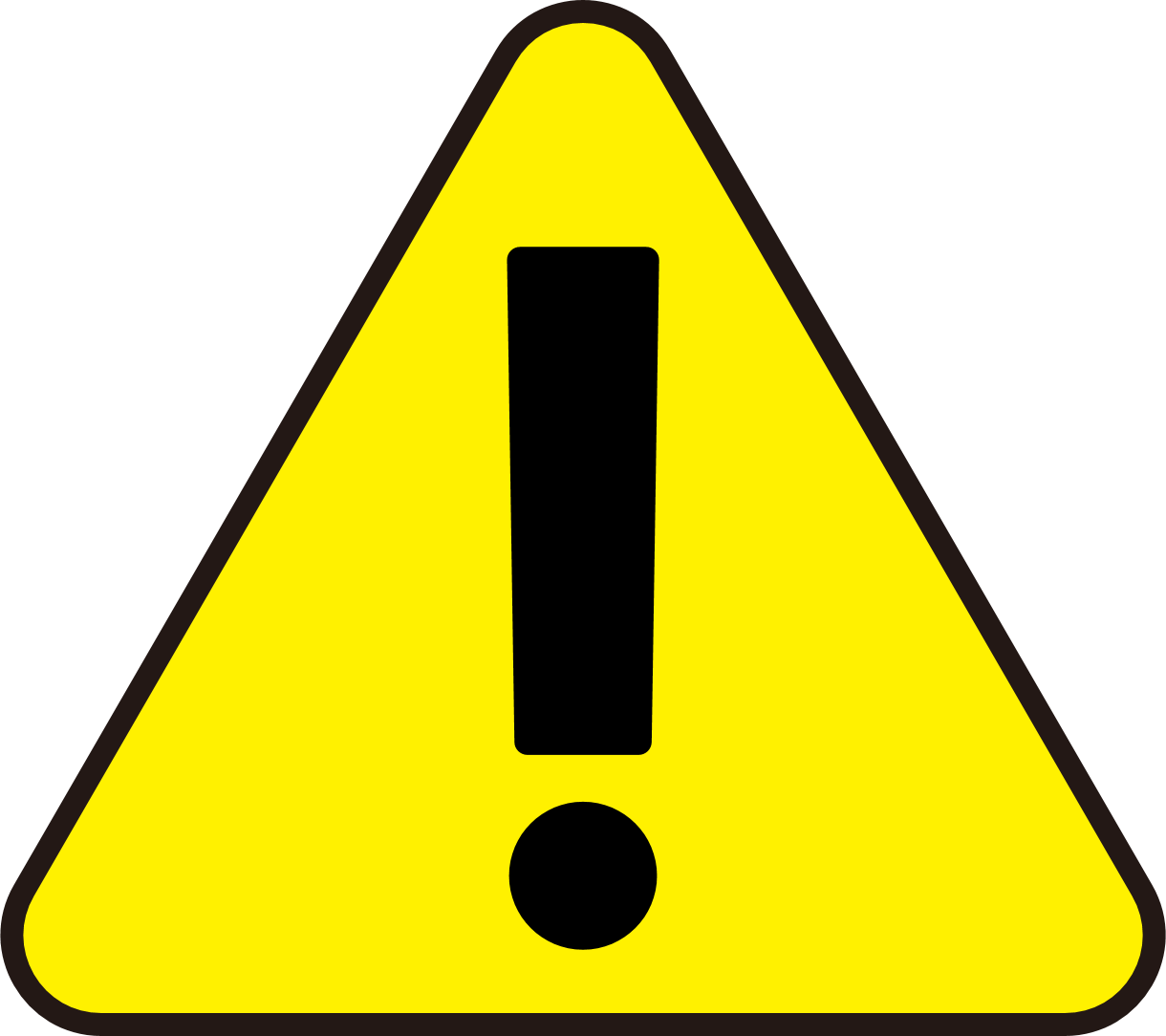 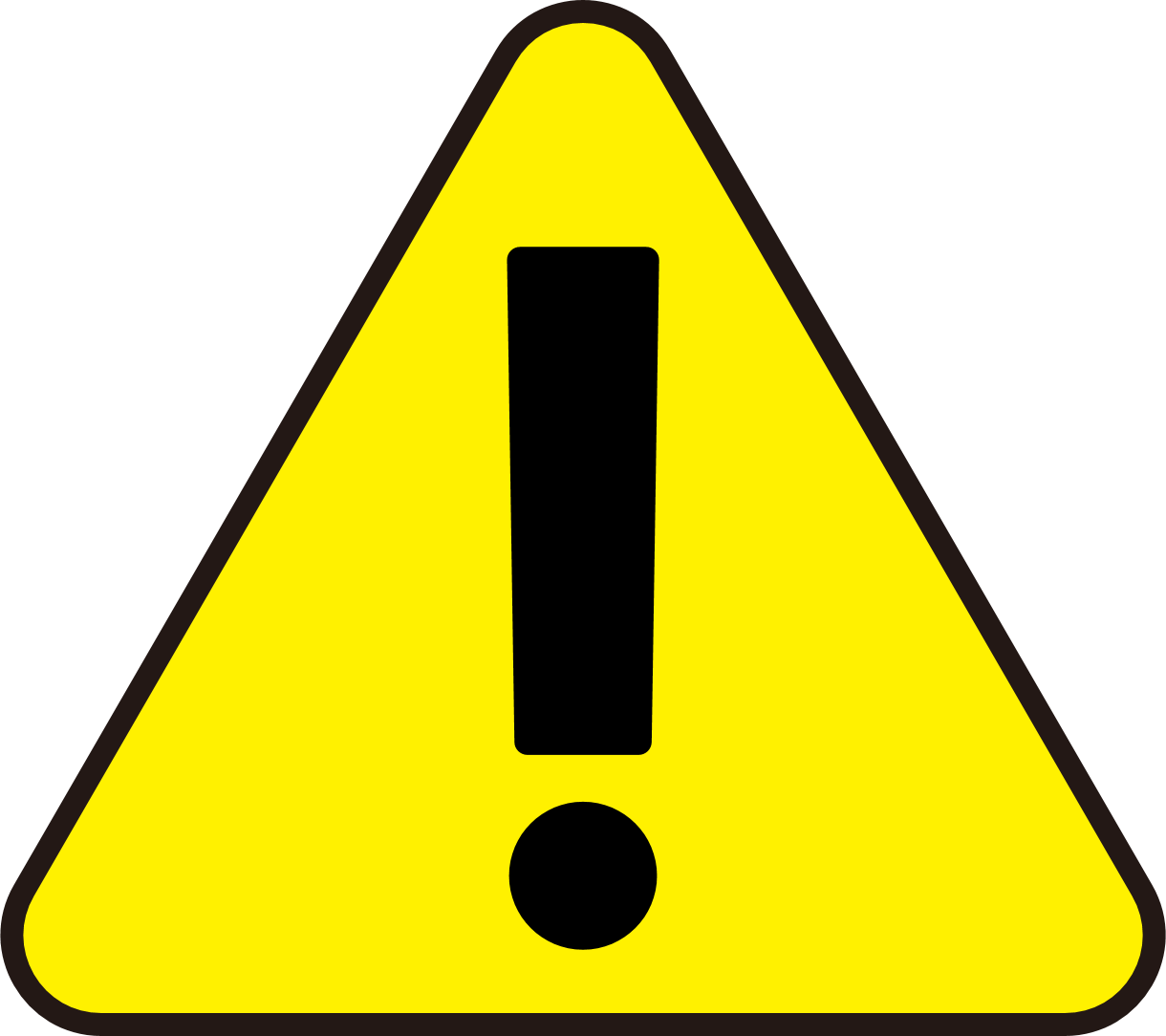 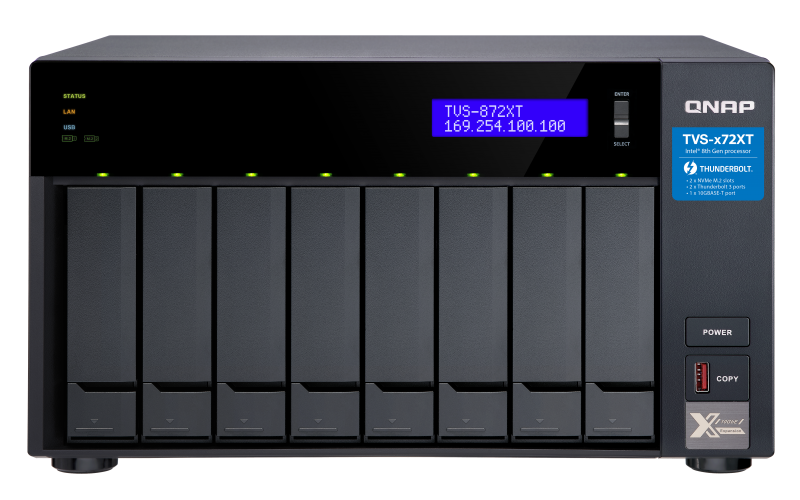 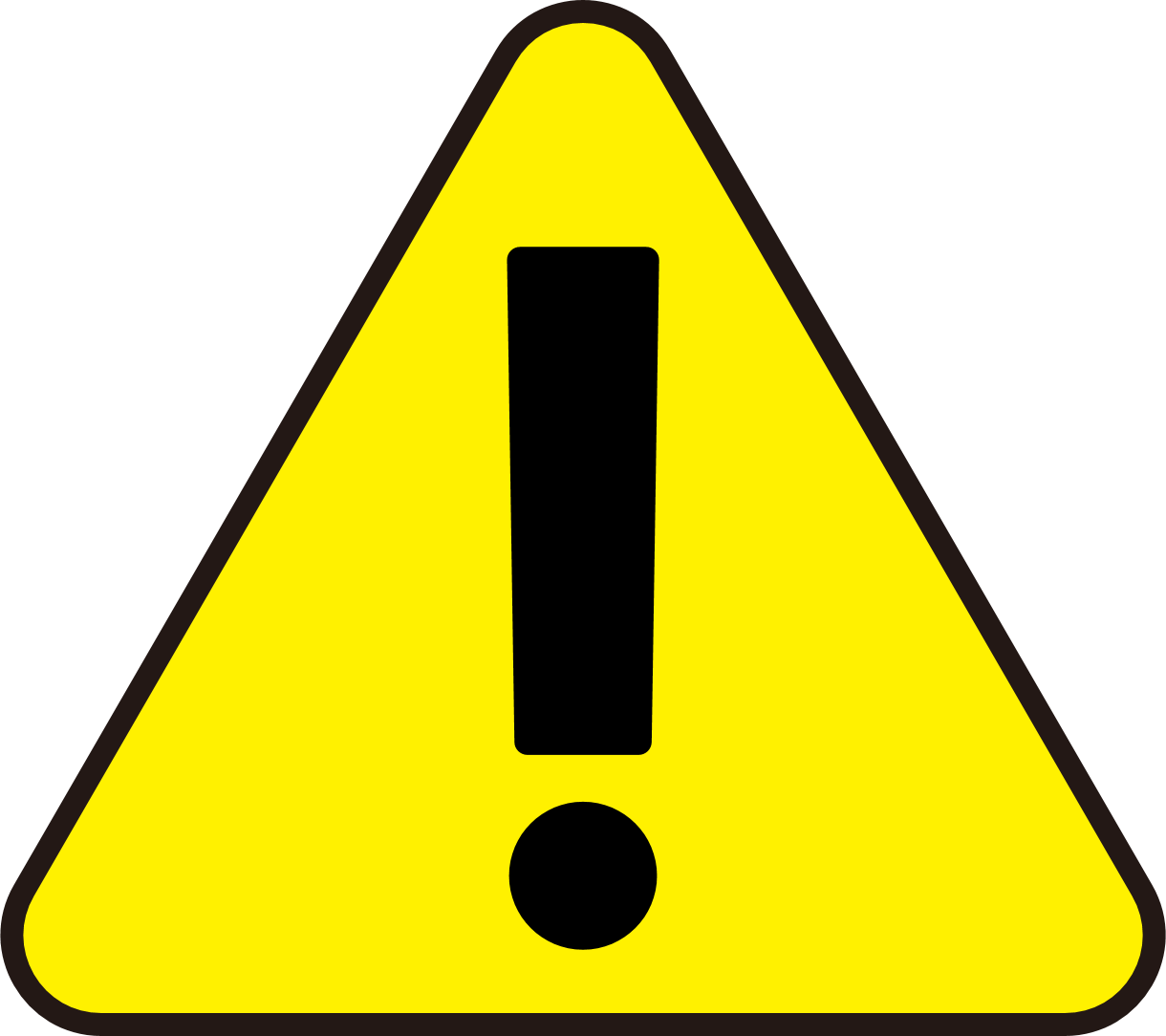 Through "QuObjects", object service development is more efficient
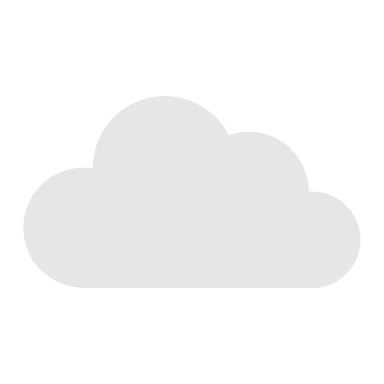 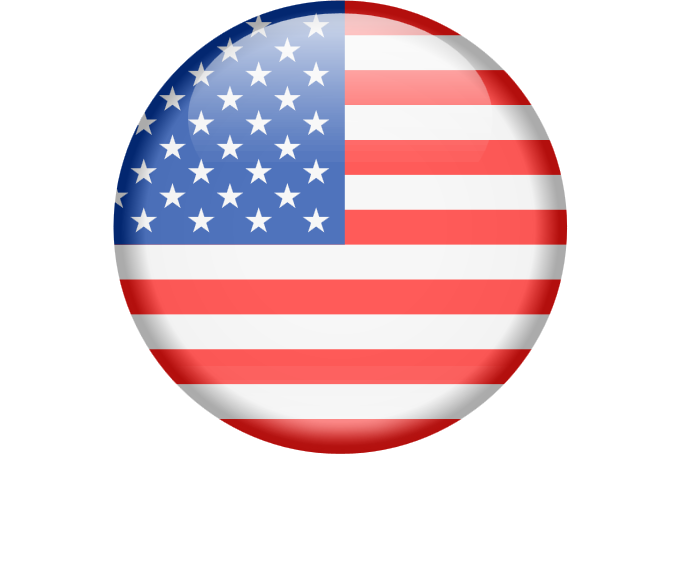 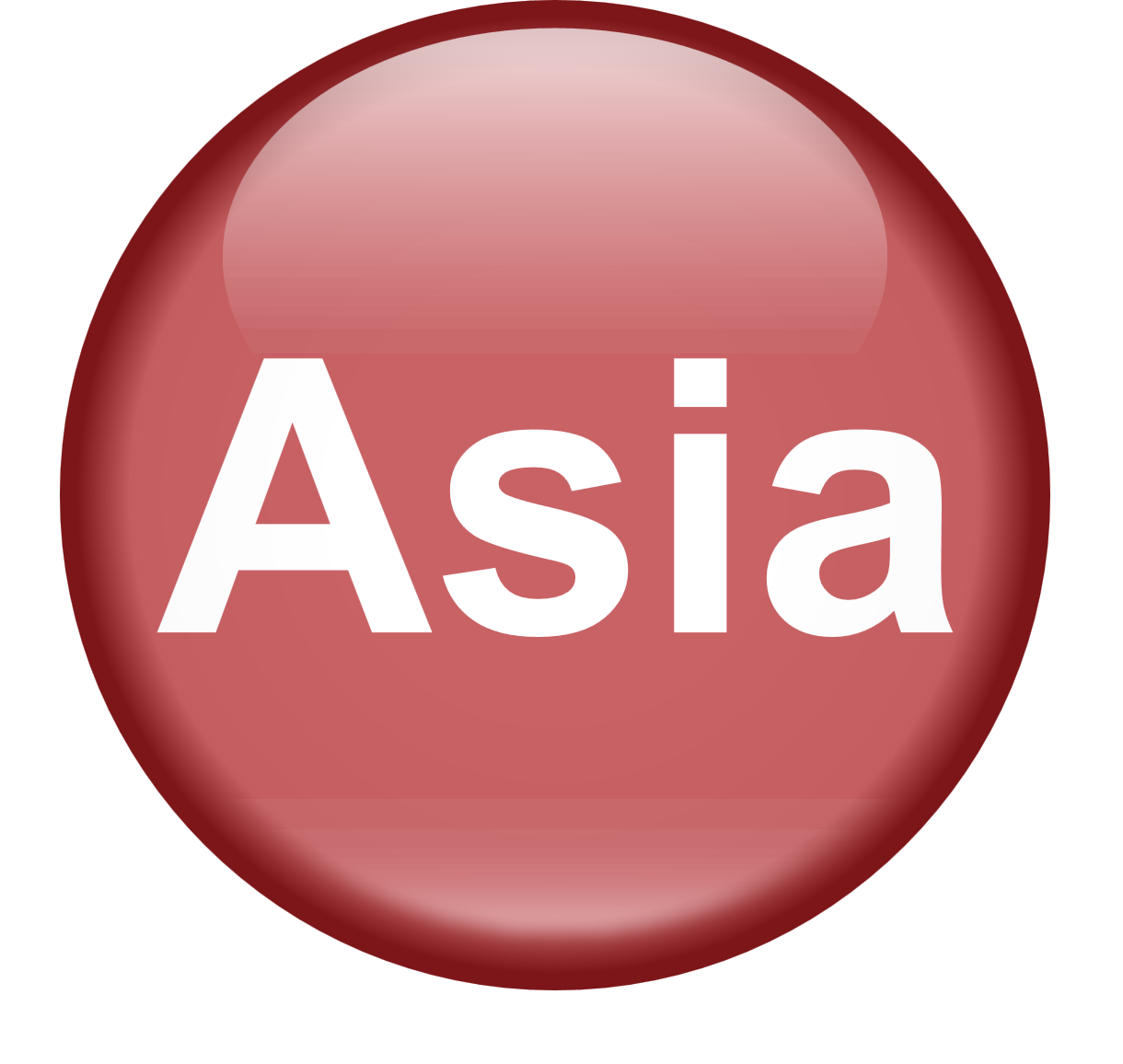 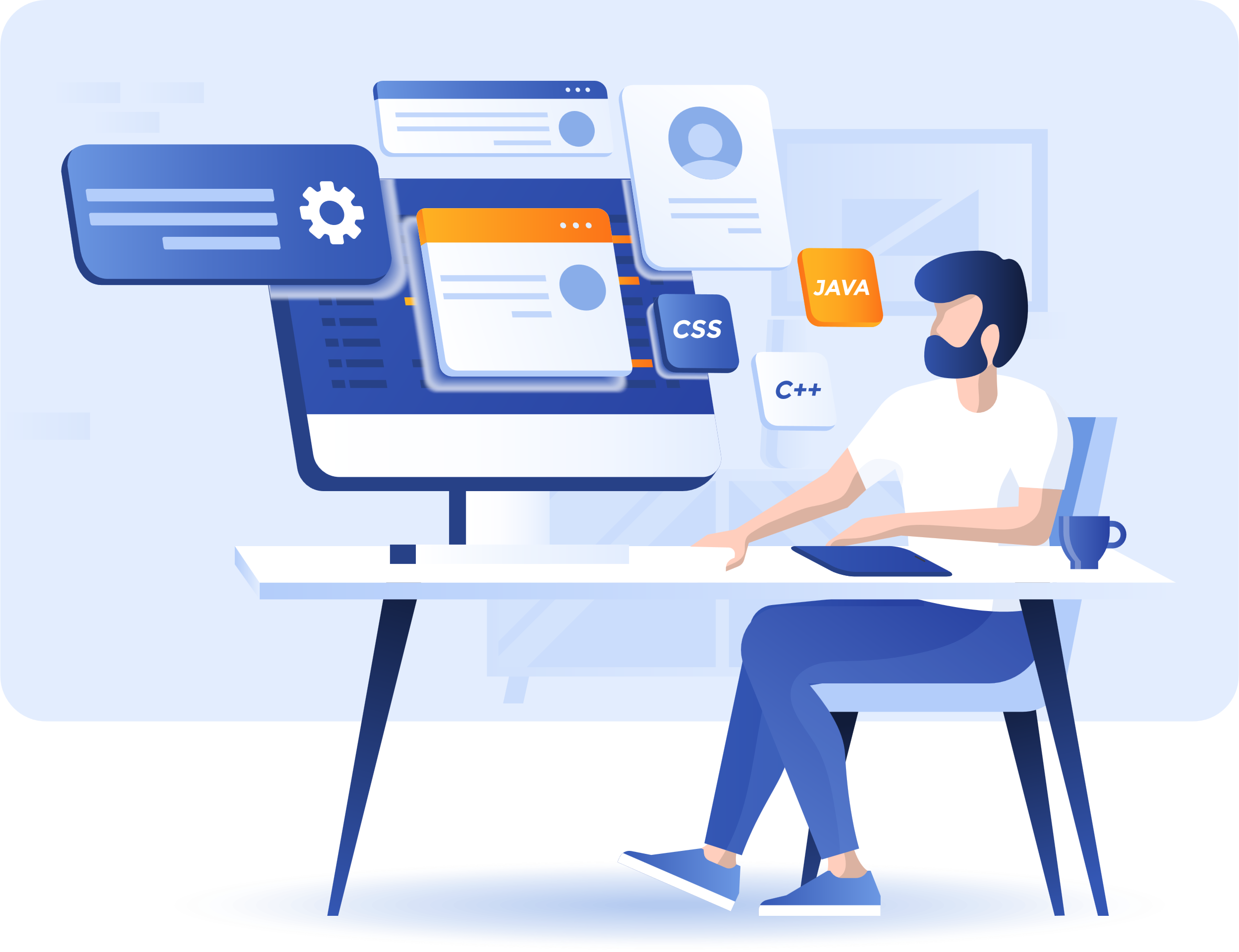 S3 Compatible
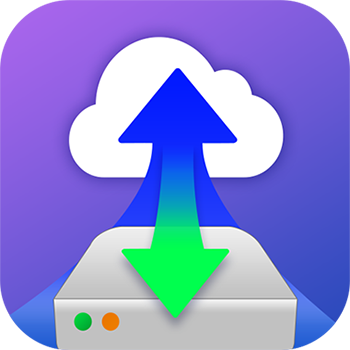 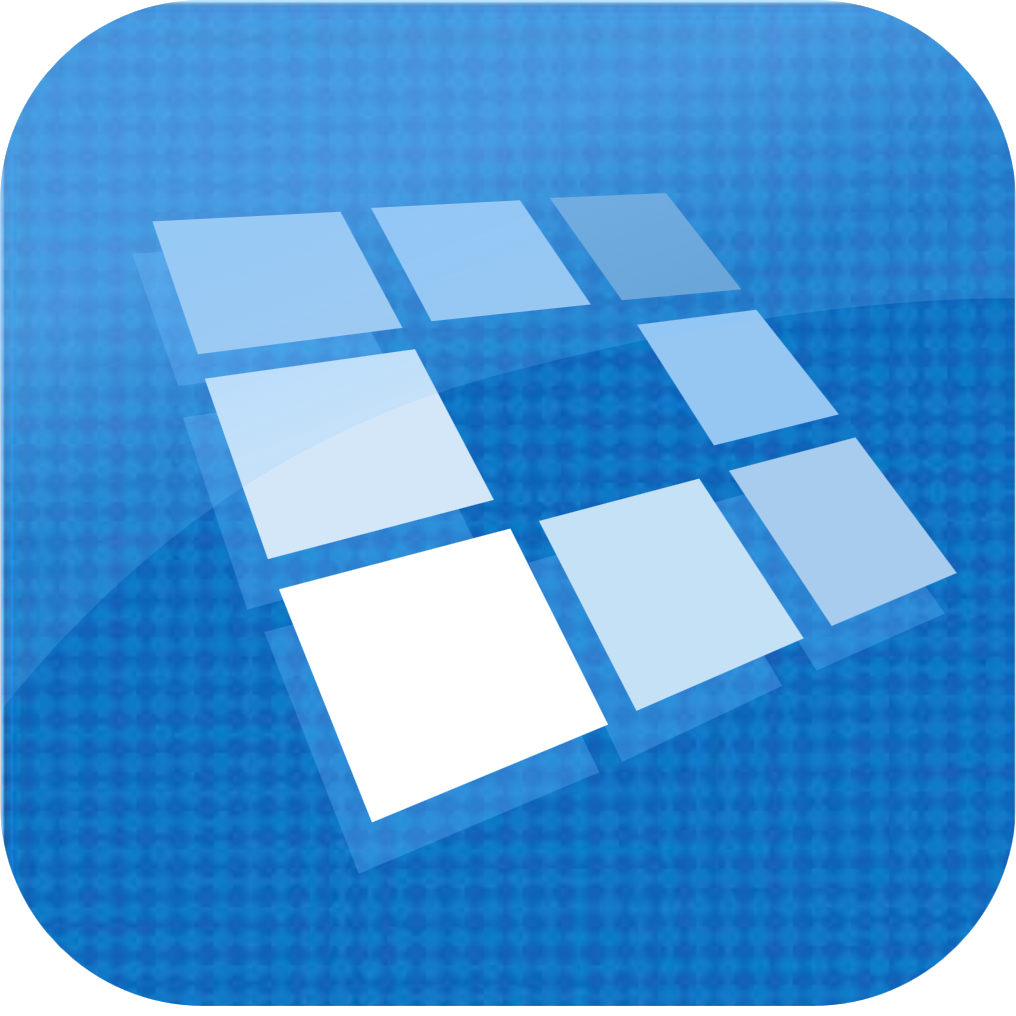 HybridMount
Quick on the cloud
Enjoy local connection speed in the office
You can also directly connect to the public cloud to enjoy the convenience
NAS in the office can be backed up quickly
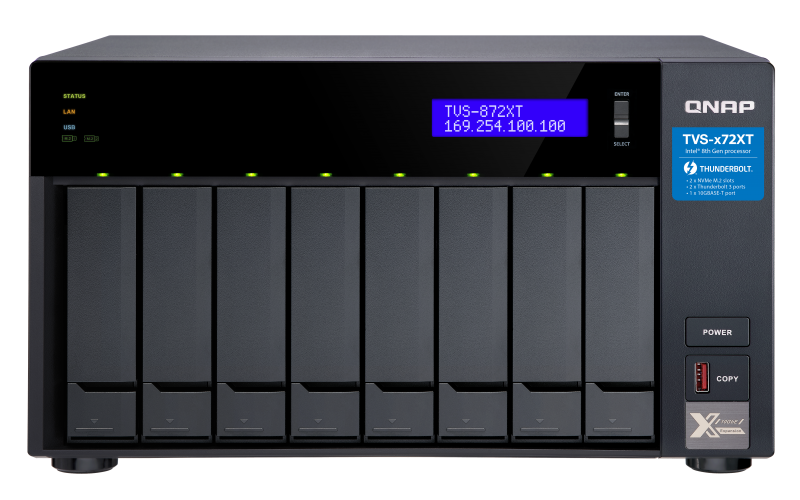 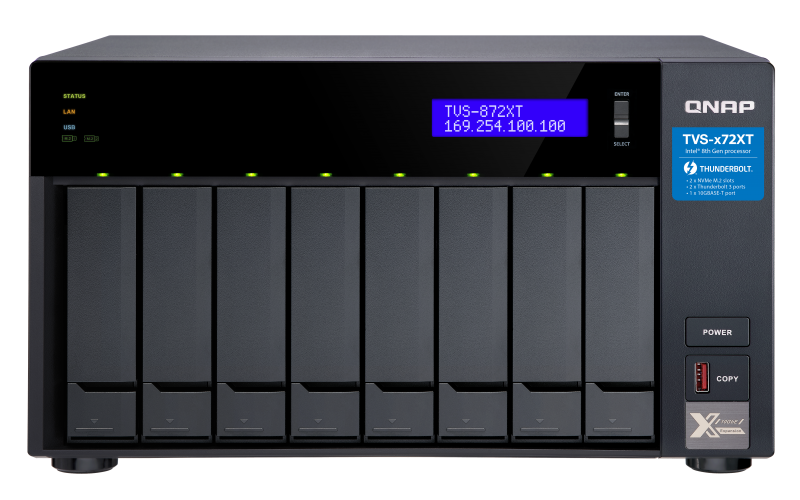 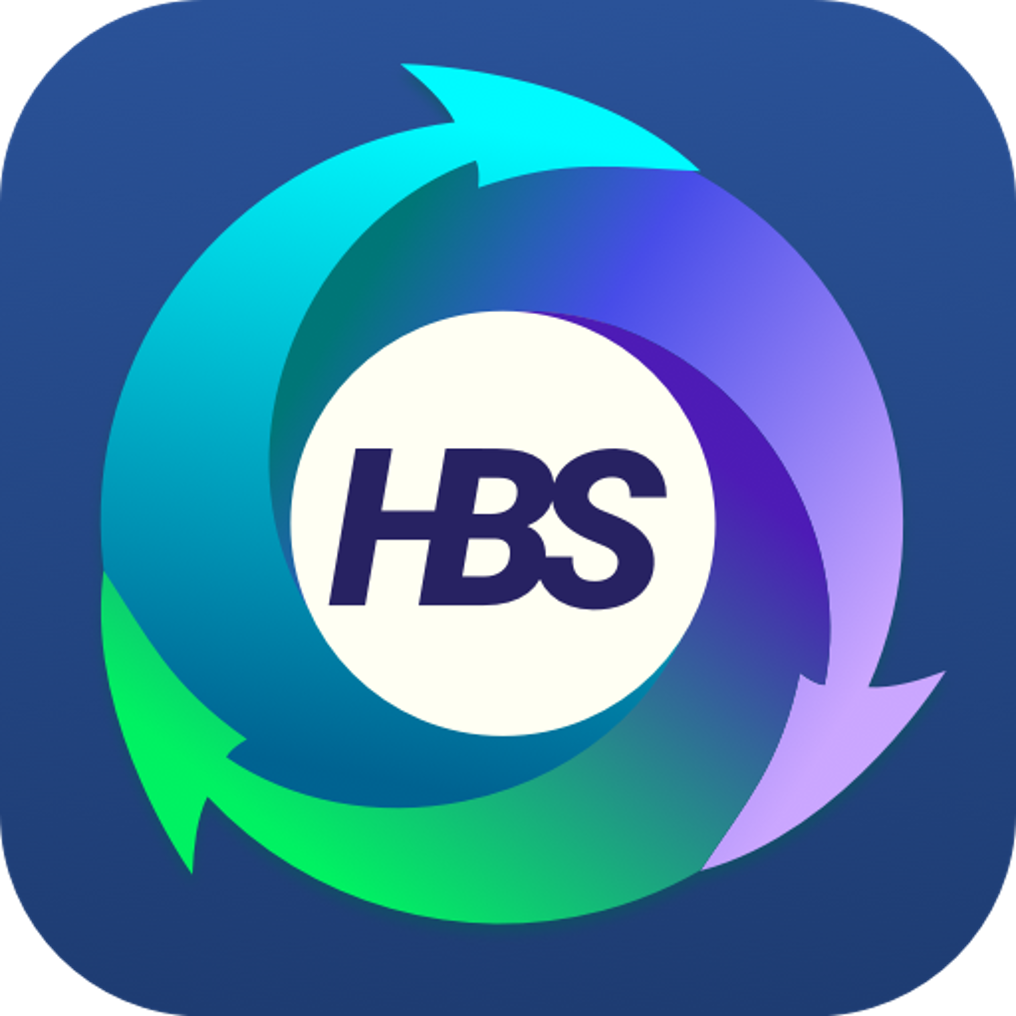 HBS，Backup object storage
Compared to the cloud read and write speed, 
QuObjects single NAS handles object transfer more efficiently
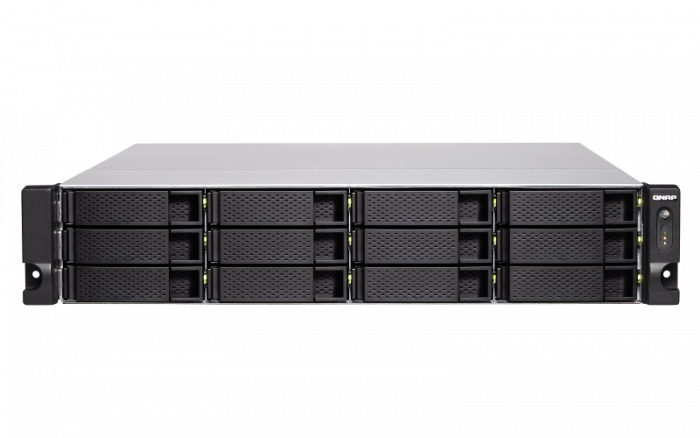 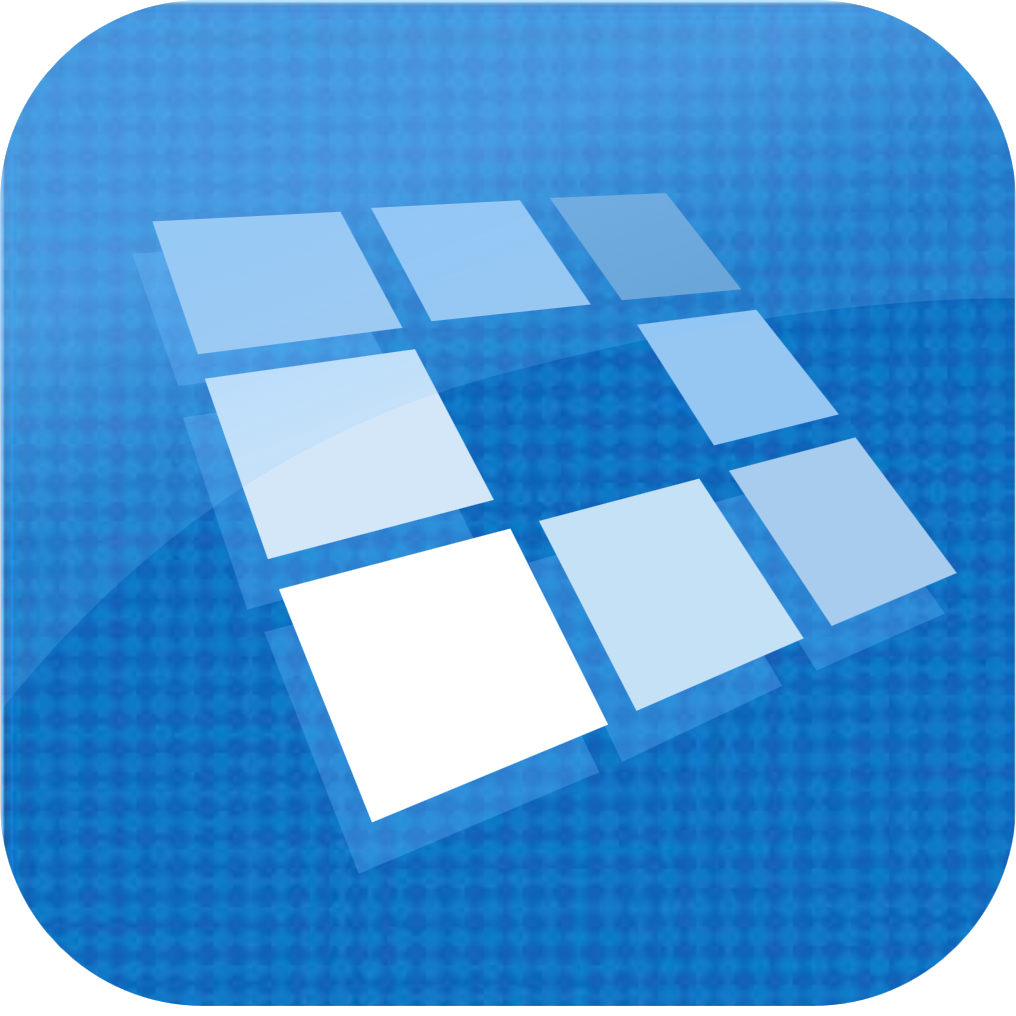 Cloud Object Storage
QNAP NAS QuObject storage
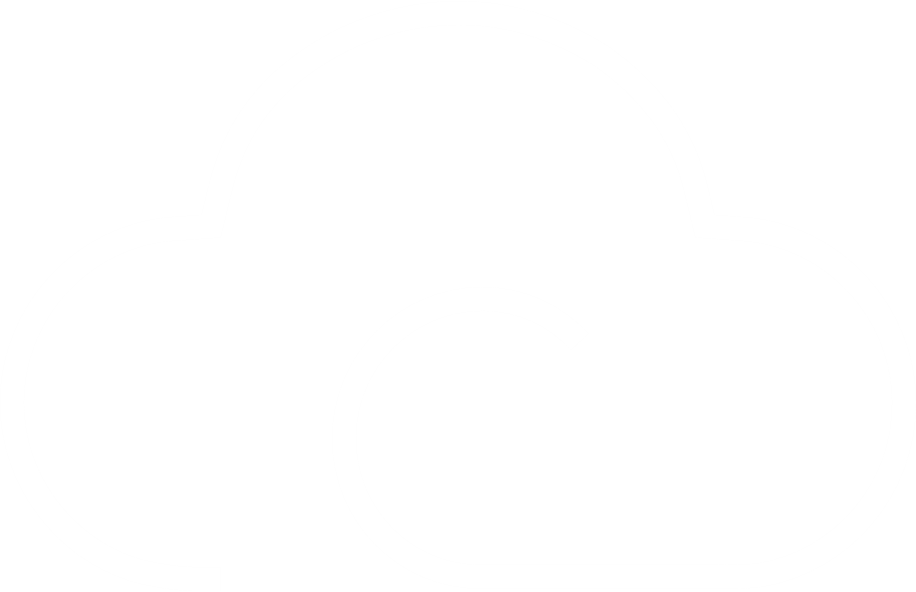 1800
1500
1200
2.99G
900
600
At least 20 times
300
(MB/s)
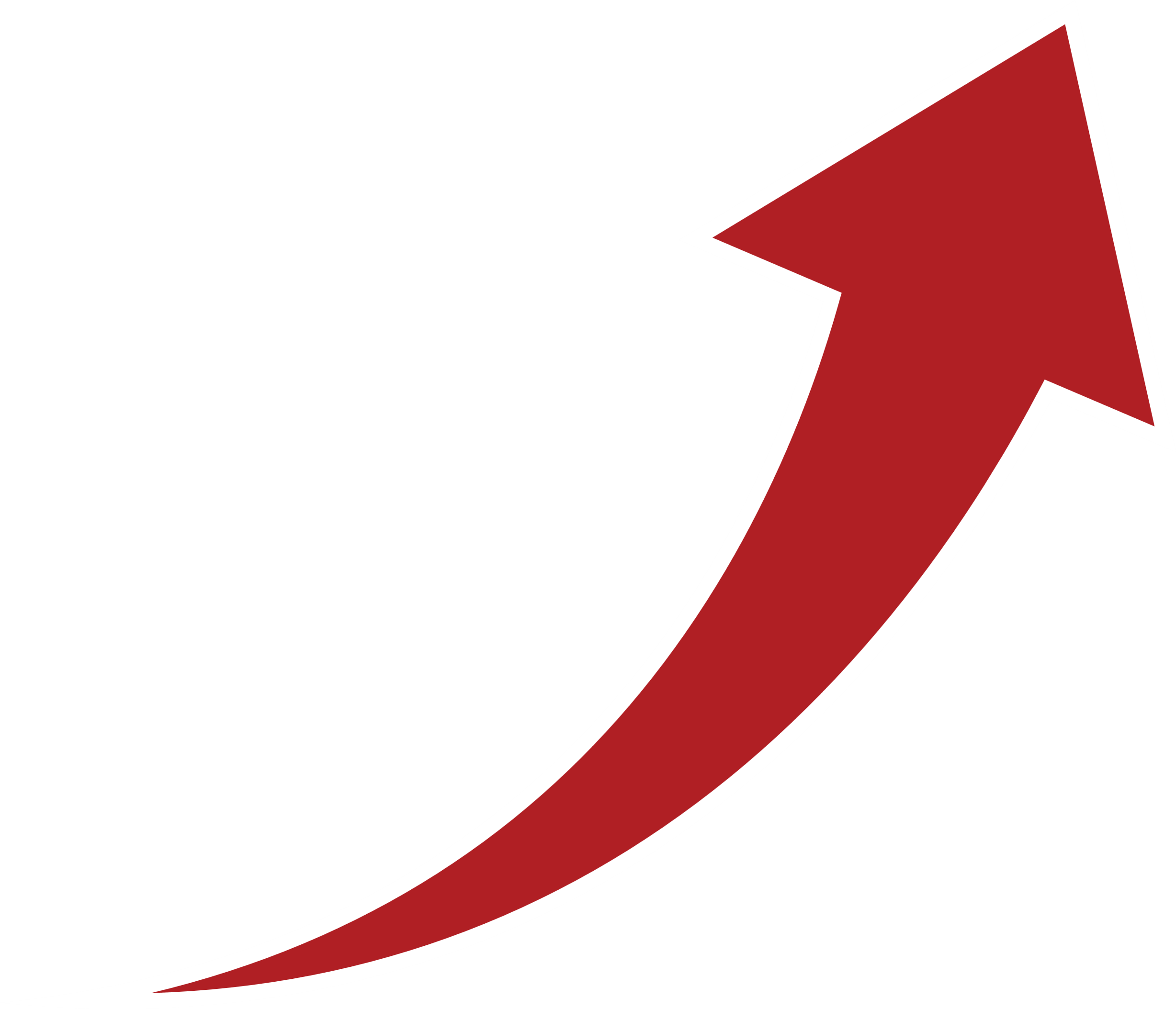 0
1.28G
122
59
Read
Write
Read
Write
Test environment:

NAS | TS-1885, 64G RAM,Cache 2 x240G SSD / 11 x 240G SSD, 2 x 25G NIC

Client NAS | TS-977XU-RP 6C AMD 2600CPU 64G RAM 2 x 25G NIC

Object Size | 32 MB
* Test in QNAP lab, the data will differ due to the results of the test environment.
S3 to S3  migration -with HybirdMount more convenient!
File Services
Cloud Storage
SMB
ObjectStorage
ObjectStorage
ObjectStorage
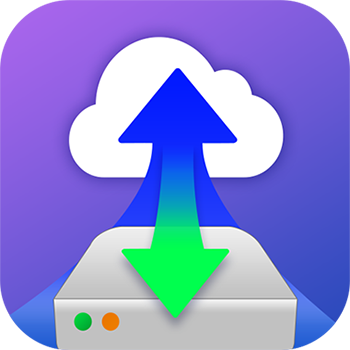 NFS
HybridMount
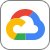 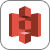 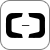 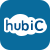 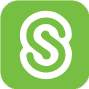 Cloud File
Connector
AFP
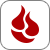 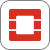 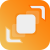 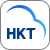 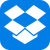 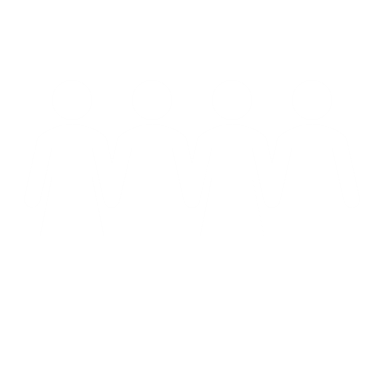 File based Cloud Gateway
FTP
File Access
File Access
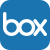 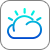 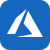 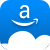 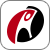 Web DAV
Cloud File
Connector
Local
Users
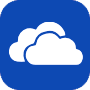 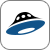 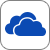 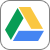 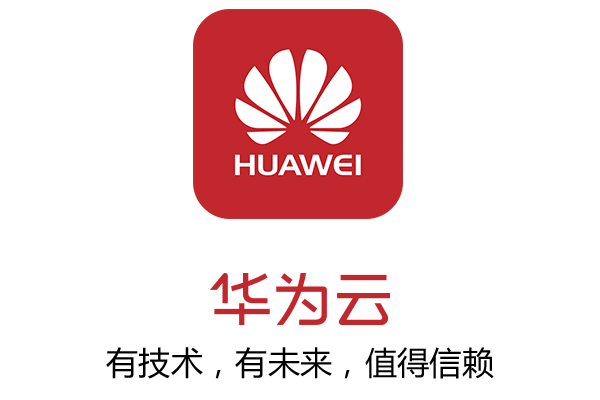 Qsync
Cloud File
Storage
Cloud File
Storage
Cloud File
Storage
S3
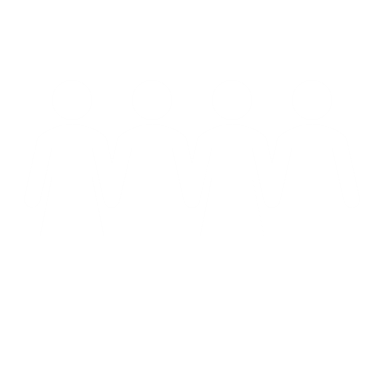 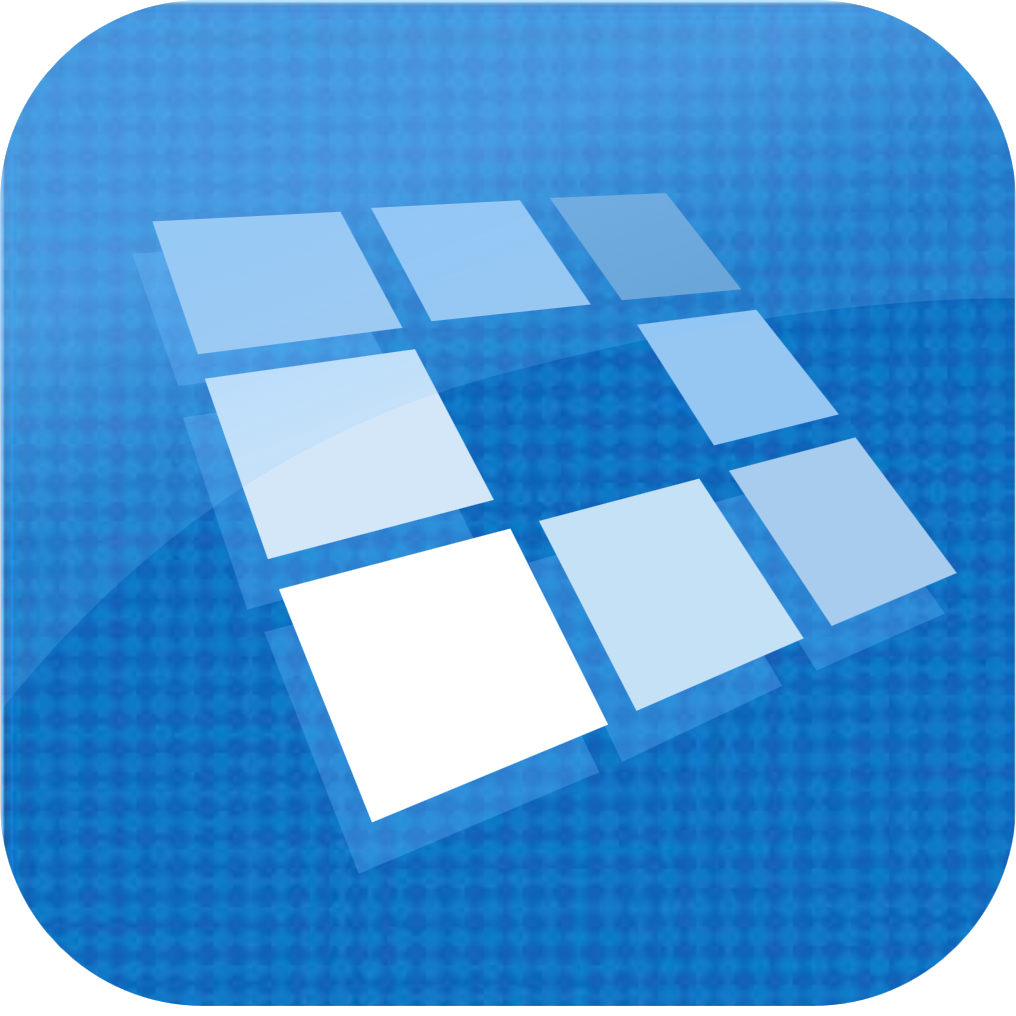 QuObjects
[Speaker Notes: 可以做 before / after]
Object Storage/Bucket Directly link to the file manager for management
Object-based storage also allows users to manage many files with File Explorer
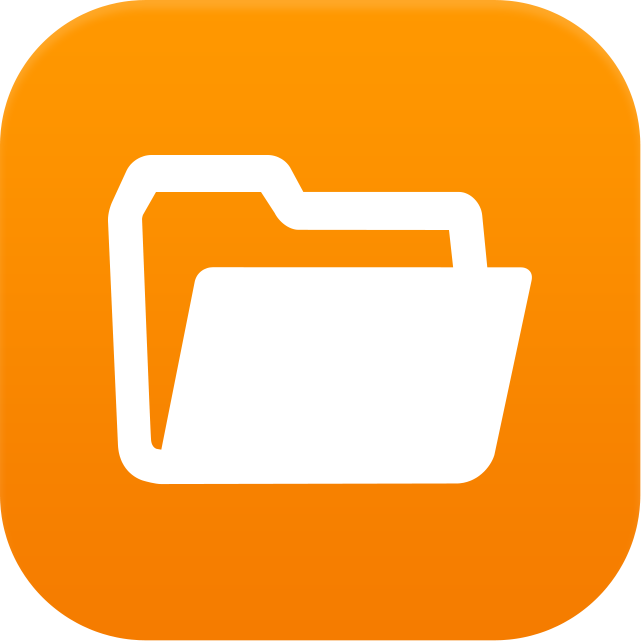 File Station
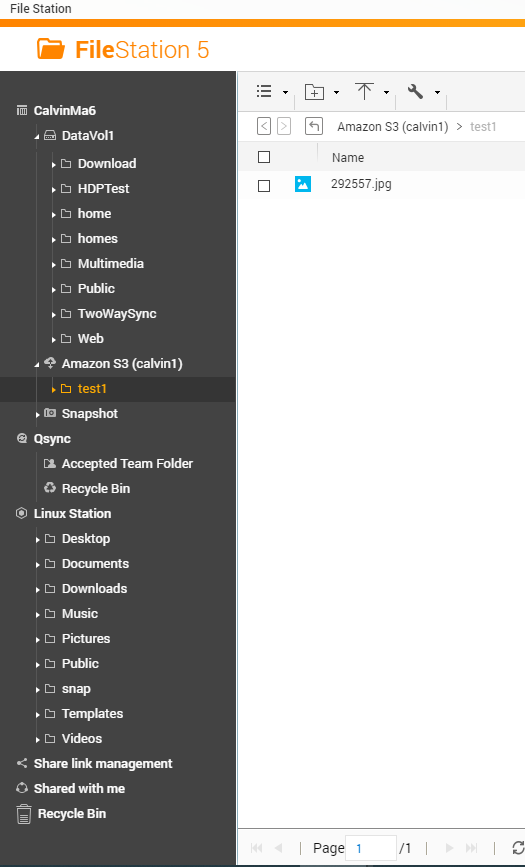 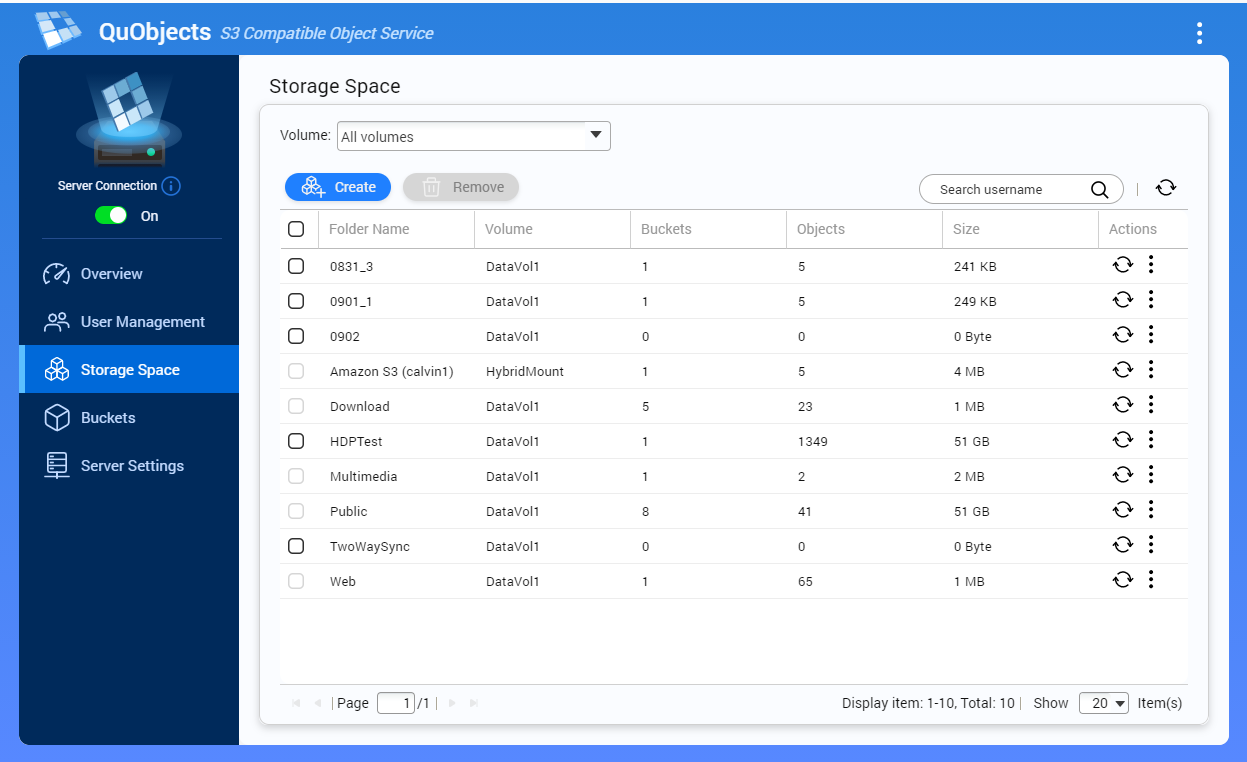 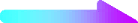 Storage Space=Share Folder
Buckets=Folder
[Speaker Notes: Bucket 的檔案結構可以在 file station 中檢視]
Comparison of objects stored in the cloud and local NAS
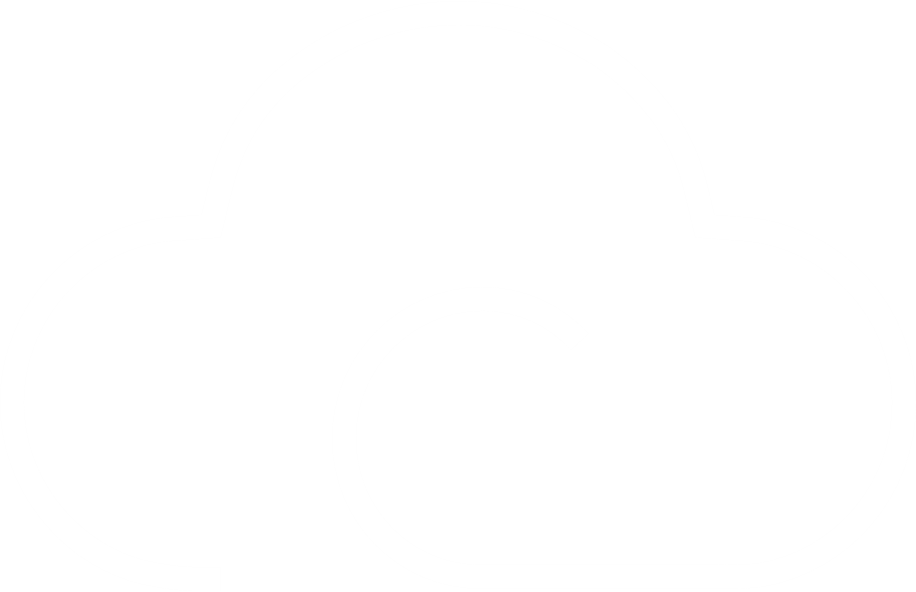 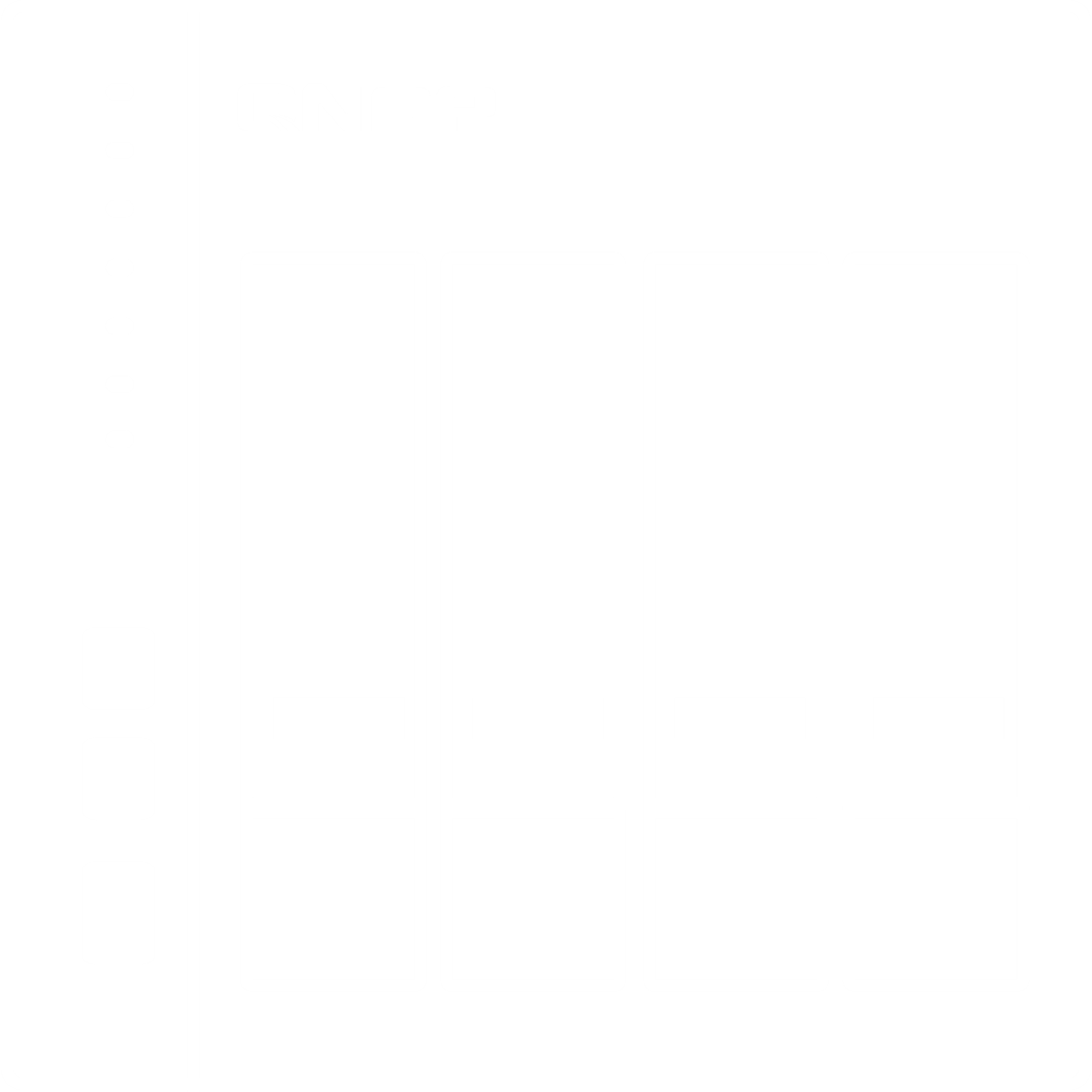 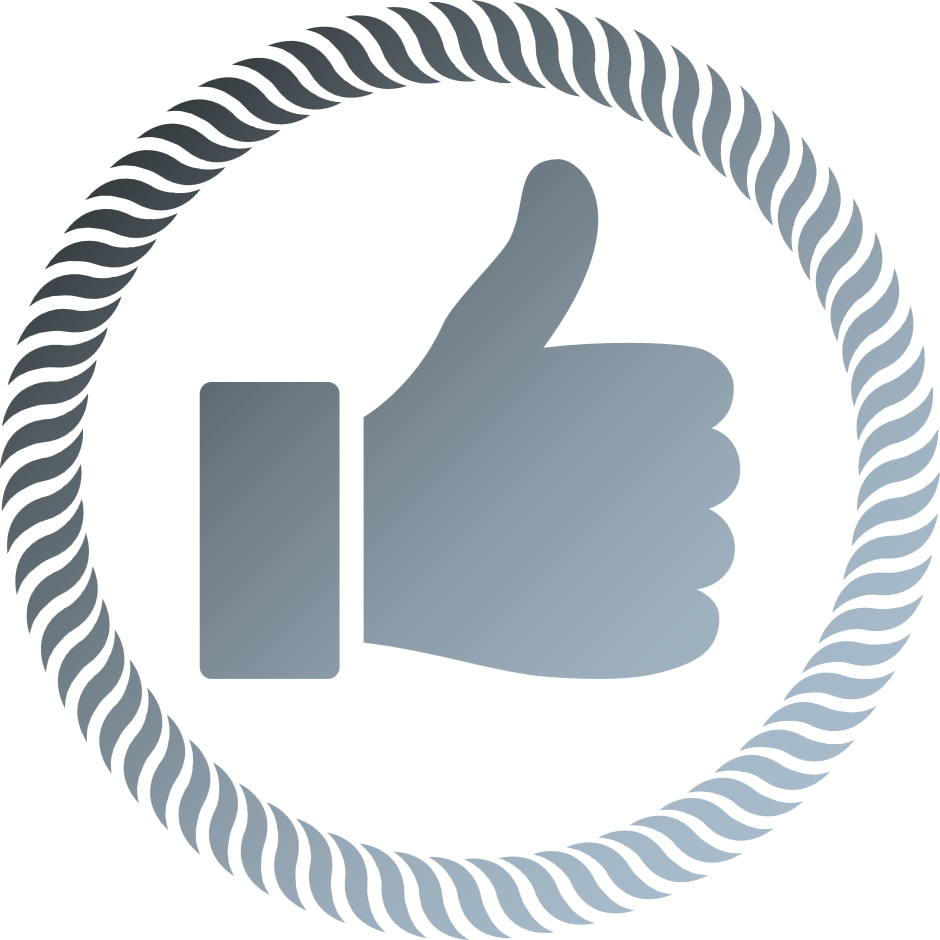 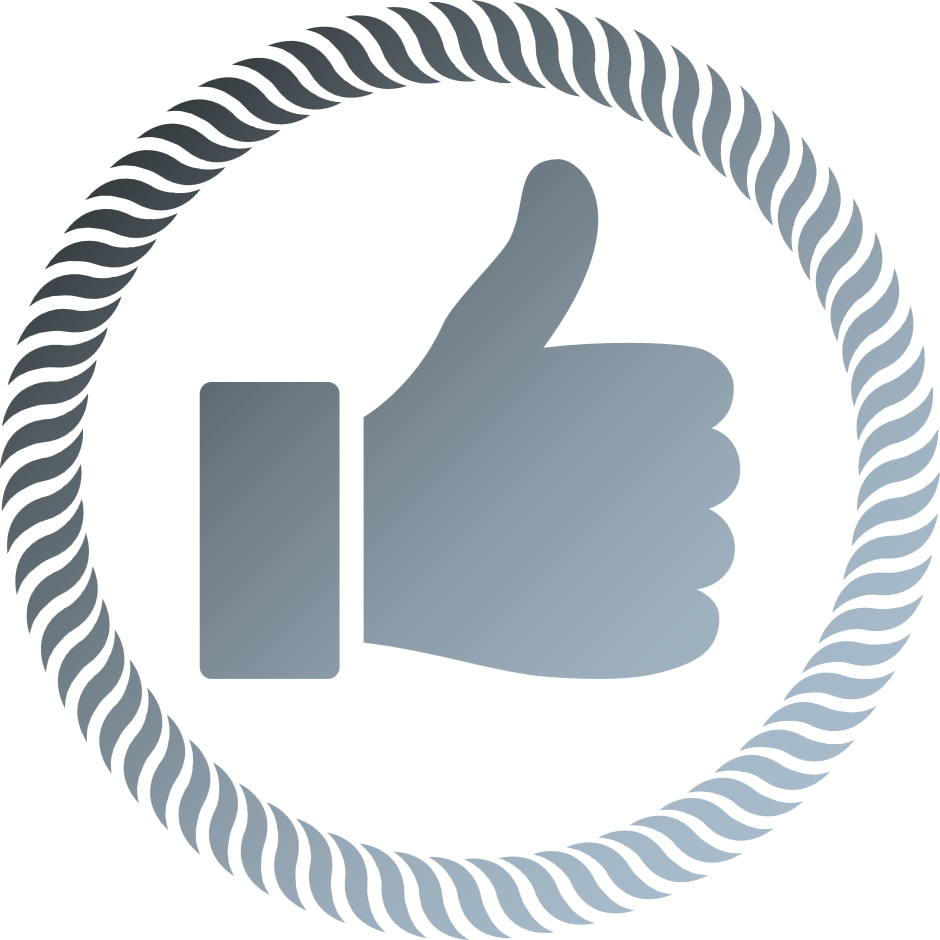 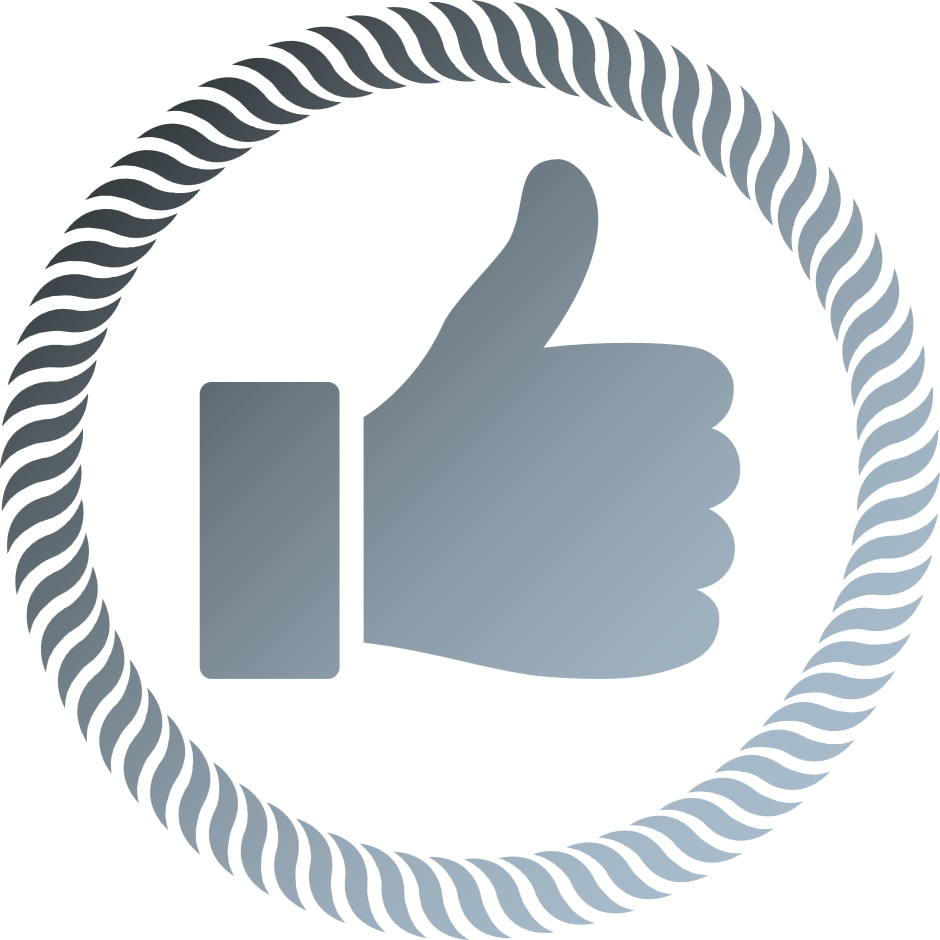 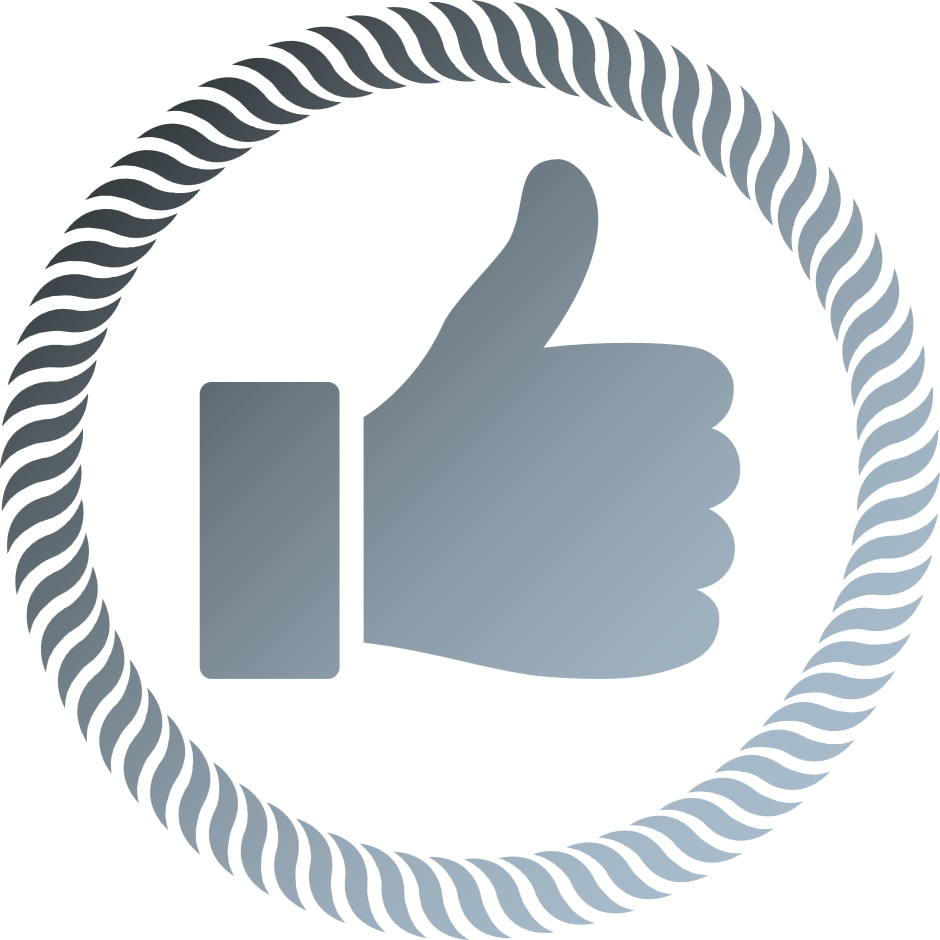 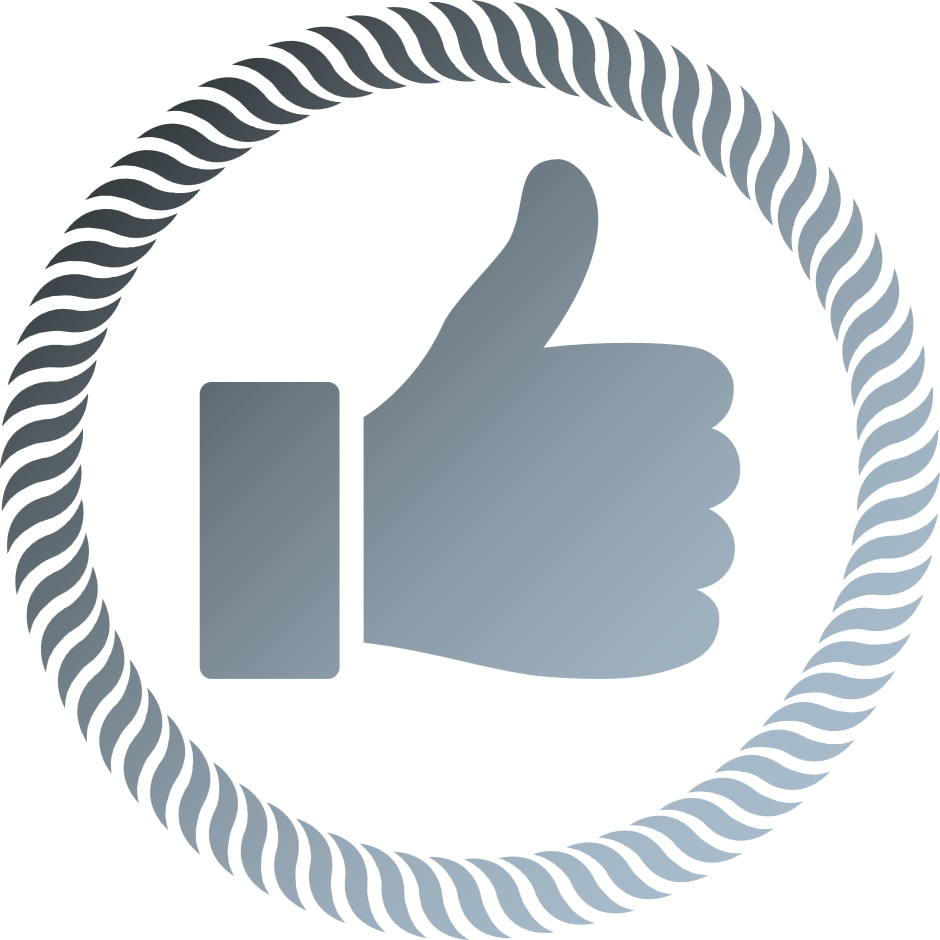 Recommended model
Personal OSS
Department OSS
Enterprise OSS
TVS-872XT
TS-h1283XU-RP
TS-453D
4 bay 
Intel® Celeron® J4125 4C CPU 
Max 8GB RAM
2 x 2.5GbE 
2 x PCIe Gen2 (Support 10G or SSD)
12 bay 
Xeon® E-2236 6C CPU/ 3.4 GHz
Max 128 GB RAM
NIC: 2 x 10G
8 bay 
Intel® Core™ i5-8400T 6C CPU 
Max 32GB RAM (2 x16G)
NIC: 1 x 10G & 2 x 1G
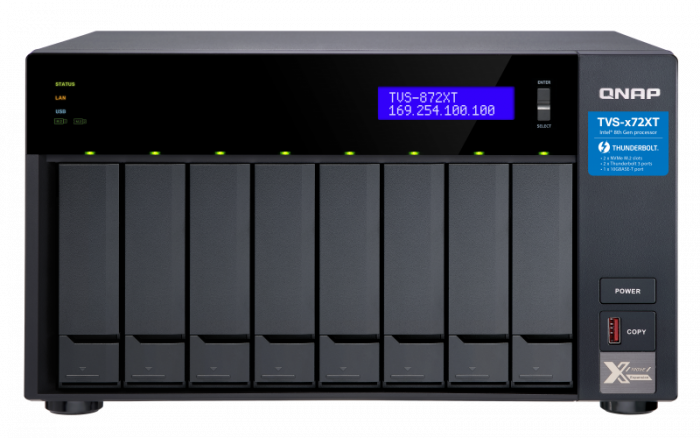 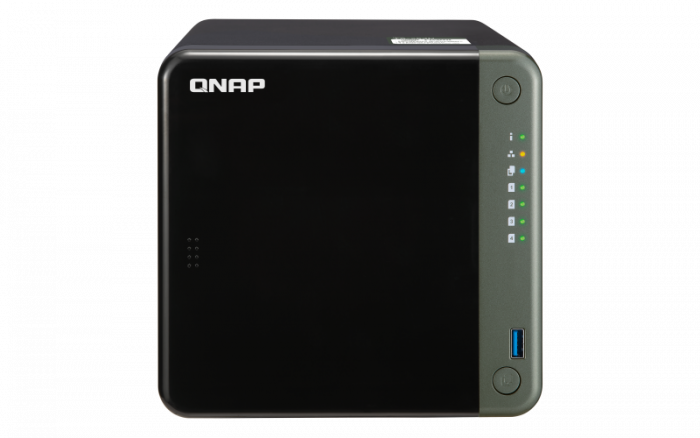 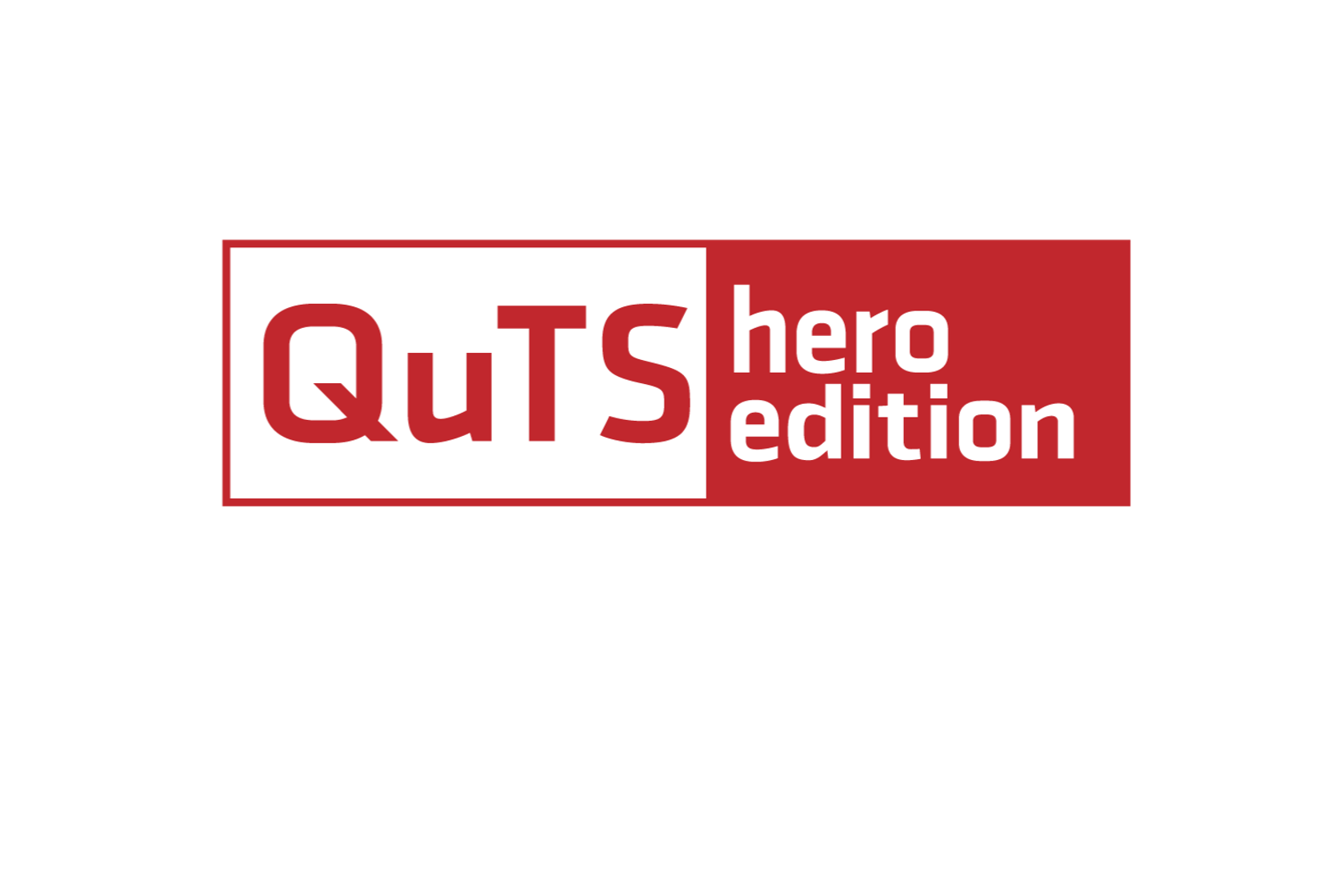 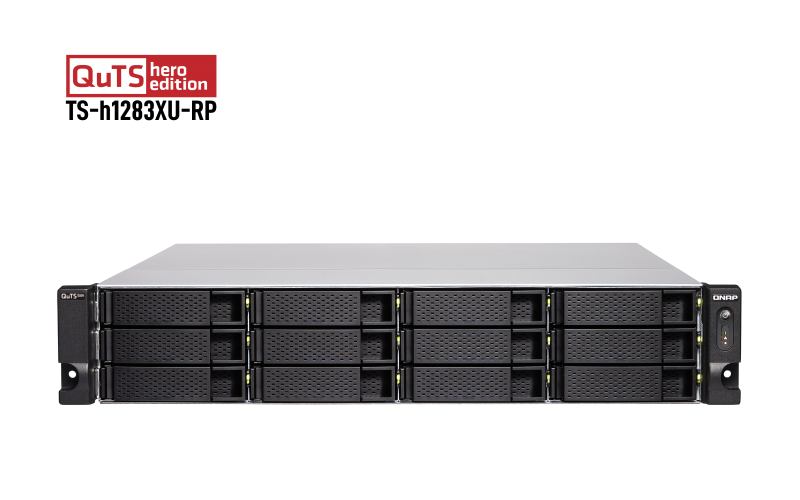 Relevant schedule and other considerations
1. S3 to S3 solution , HybridMount support Verison 1.2.2513
2. QuObject Chinese and English version is online on 9/4 , multi-language version is online 9/M
3. QuObject supports X86 (Intel & AMD) architecture NAS models.
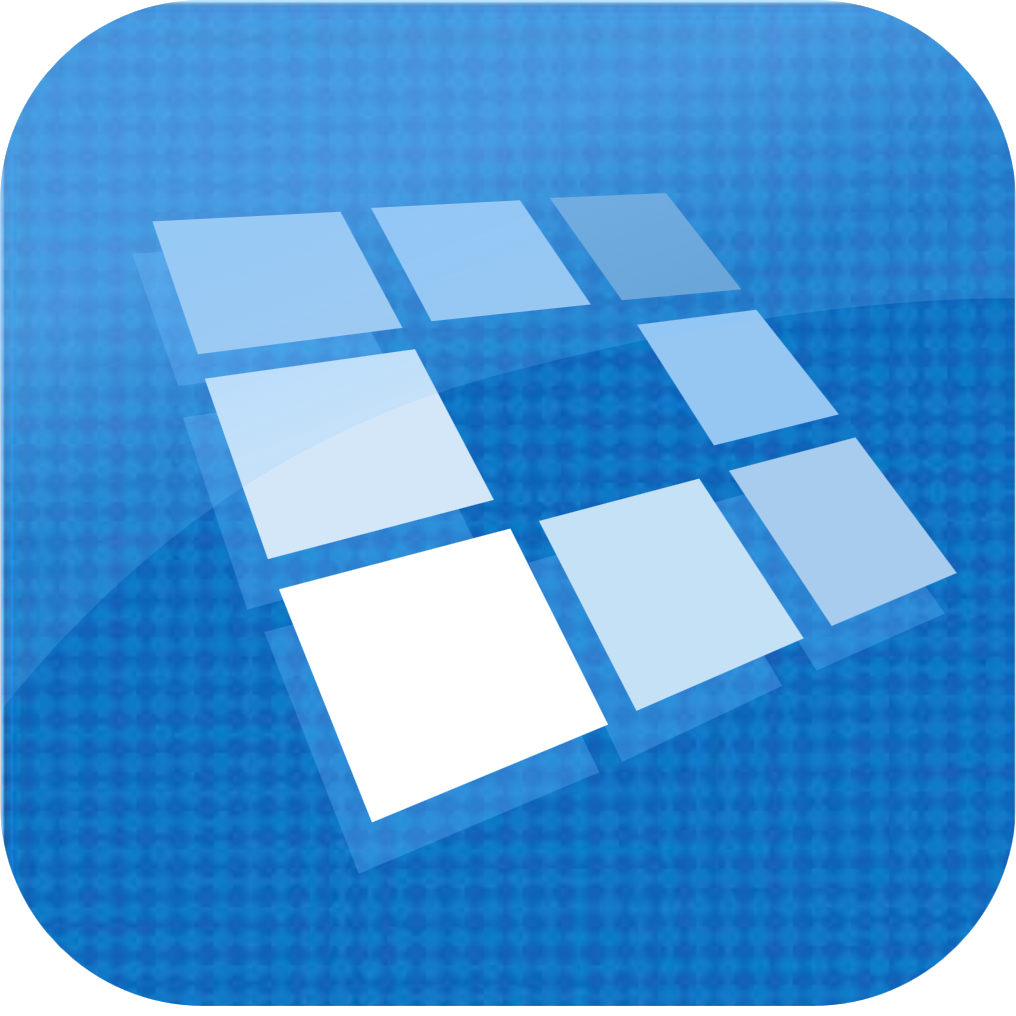 Download it right now !
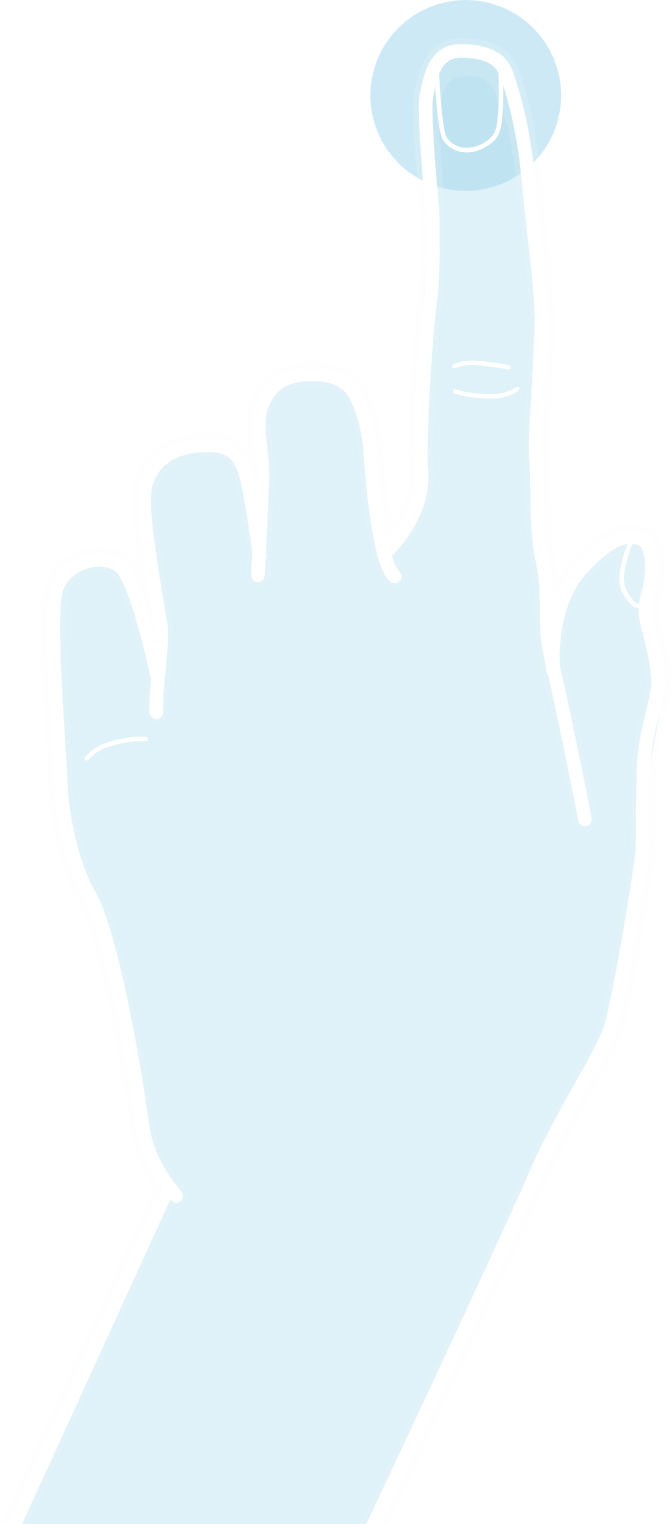 QuObjects
The best S3 compatible Objest storage solution
Copyright © 2020 QNAP Systems, Inc. All rights reserved. QNAP® and other names of QNAP Products are proprietary marks or registered trademarks of QNAP Systems, Inc. Other products and company names mentioned herein are trademarks of their respective holders.